Good practices in using open source tools for reproducible science
Alexandros Kanterakis
kantale@ics.forth.gr
21 November 2020
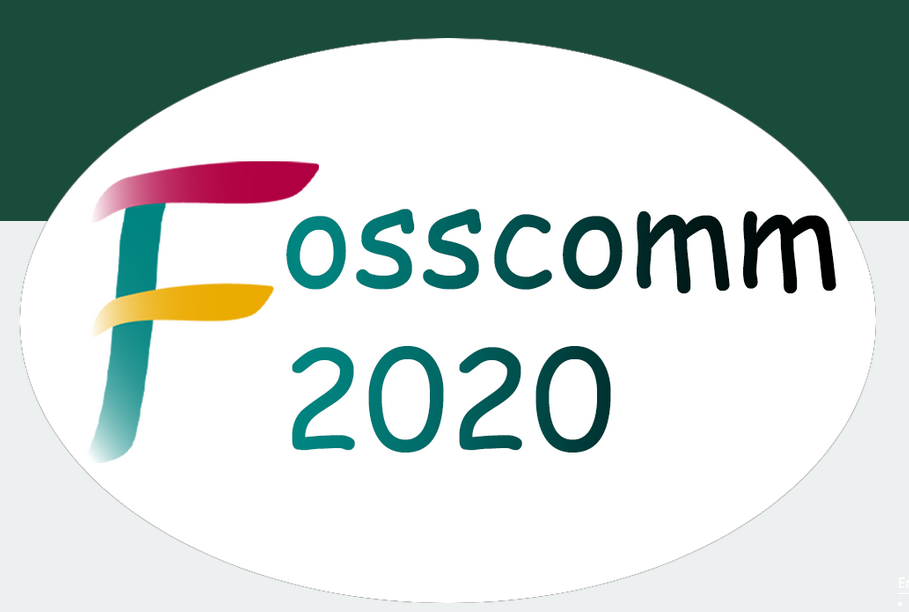 Replication Crisis
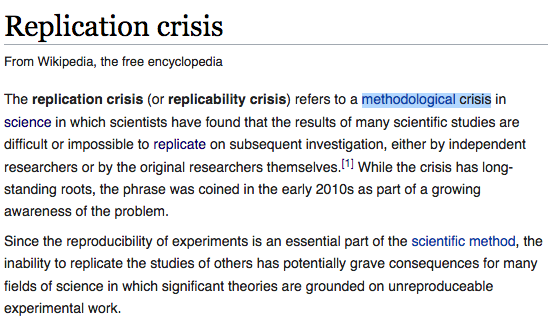 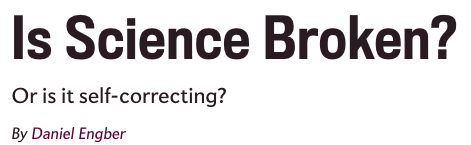 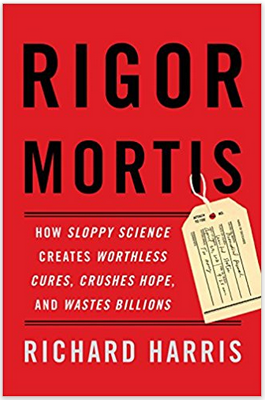 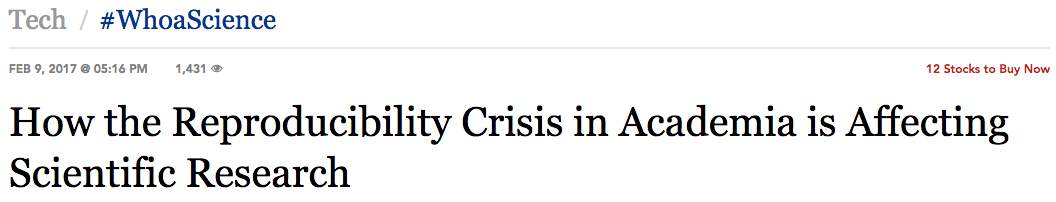 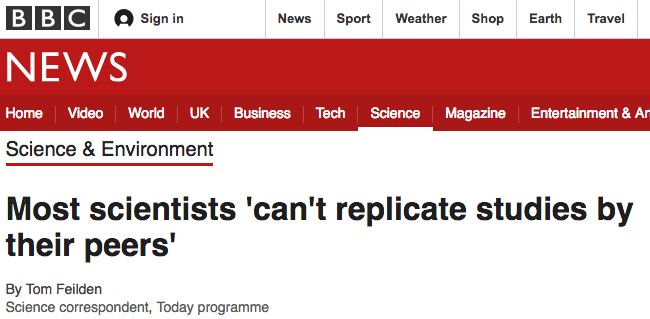 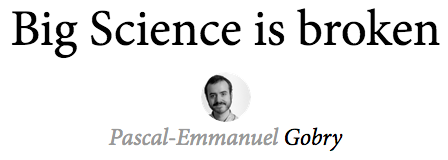 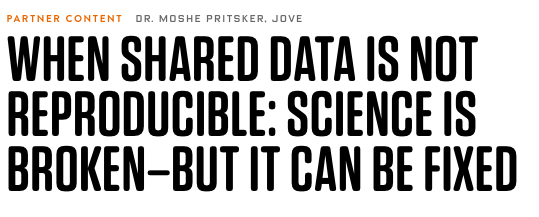 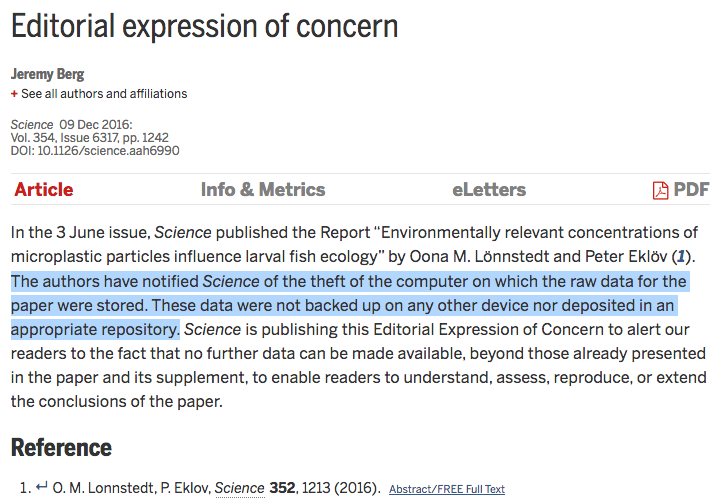 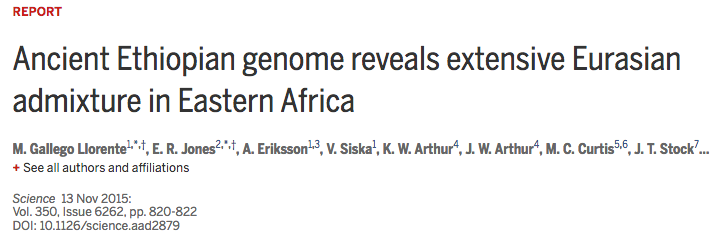 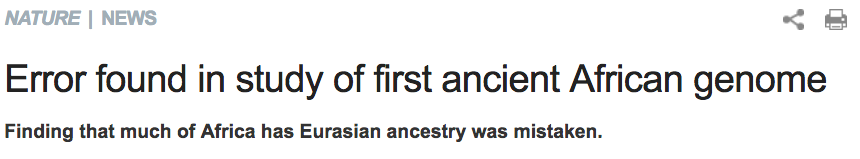 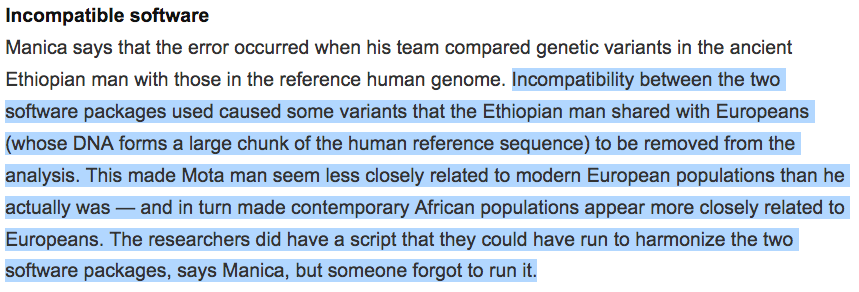 Not that funny..
Affects health care
Below Expectations progress in cancer mortality
Studies that established widely spread clinical practices could not get replicated.
Wastes / Reduces funding
US$ 28 billion preclinical studies that are not reproducible
Failures to reproduce data are followed by a 50–73% drop in NIH funding
Erodes the public belief in science!
“Despite increasing education levels, the public’s trust in the scientific community has been decreasing”
Gauchat, Gordon. "Politicization of science in the public sphere: A study of public trust in the United States, 1974 to 2010." American sociological review 77.2 (2012): 167-187.
Copy pasted from a “climate skeptic” site:
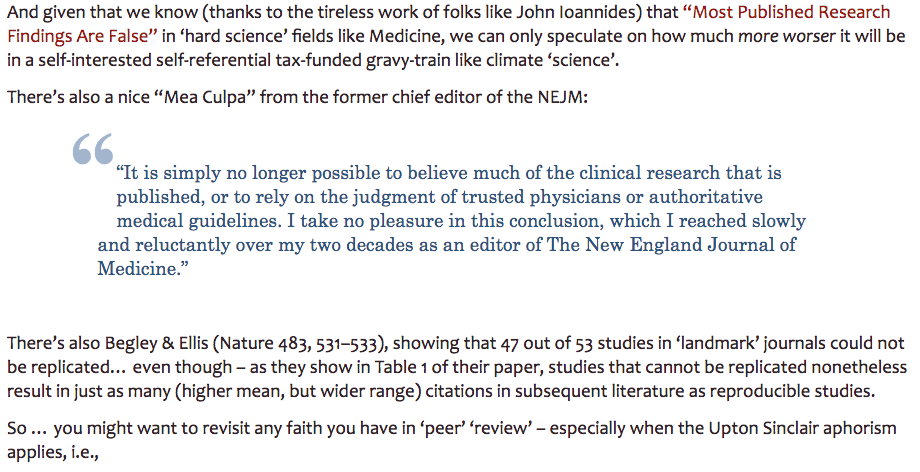 Have you ever..
Spend weeks to install an academic software, even if the code is open source?
Unable to reproduce a simple plot from an academic paper?
Try to connect the output of a tool to the input of another with no avail?
Moved all your data to specific directory structure + change format to make a software “happy”?
Downgrade your OS/libraries to meet specific requirements?

Suspect that the authors are making this tool un-runable in purpose?
I am not sharing my data/code because
It is not a prerequisite from my institution/funding agency/employer to publish data.
I can build a high h-index, without publishing data
My data is not essential for my work! It is secondary / supplementary material
My data is in my own defined (superior!) format, hence unusable to others!
I don’t have the budget to adhere to open standards.
I will be bombarded with emails about the specifics of my data. 
I am doing a controversial science, I might be misunderstood..
I am not publishing code/data because
Lack of specific repositories (i.e. earth sciences, humanities)
Insufficient infrastructure for transferring big data 
Security / Privacy
I am publishing… In my institute/computer/silo …
I do not have the budget for a personal to (1) write documentation (2) maintain code, (3) publish in a repository. Research funds have expiration date!
My data is too big to publish them (no thay are not, unless you CERN)
I am not publishing my data/code because
It is not that interesting / it is that good
It is unpublished work
I cannot extract the data from my machine! (i.e. a database that I don’t know how to create a dump)
Legal issues forbid us! 
It is not mine.. (part of the ) data come from a collaborator.
I am not sure my boss will be happy if I publish data/code
It’s incomplete. We are still gathering/polishing/…
It is already published (in my private website, repository, …)
I am not publishing the data because
”Data are available upon contacting the corresponding author”
What is it for me?
What they really mean is:
I am afraid I might be “scooped”
Others will take advantage of my intellectual property
Why go open as an academic
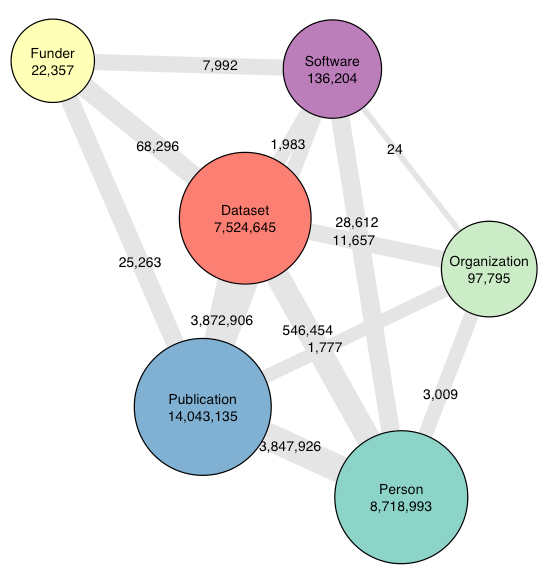 culture of collaboration
push for sharing  push for improvement
Profile building
The dark matter of scientific output 

Even if you are a “selfish” academic (“I don’t care about science, I care about recognition”), you still have to go open!
https://github.com/datacite/pidgraph-notebooks-r/tree/master/kpi
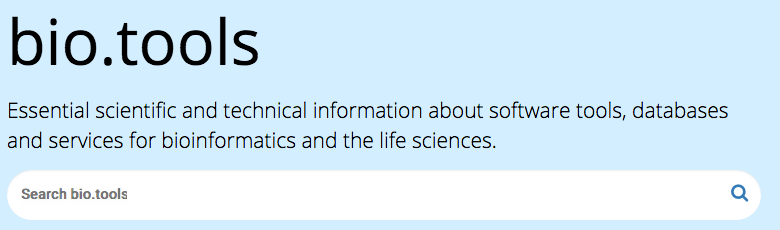 17.500 tools https://bio.tools/stats
The reason why you have to go open reproducible is not only: “it is good for science”But because“You have to”
Do you think that data should be Open?
	Scientist: YES! 
Do you share your data?
	Scientists: YES!
Can other scientists access your data?
	Scientists: Well..
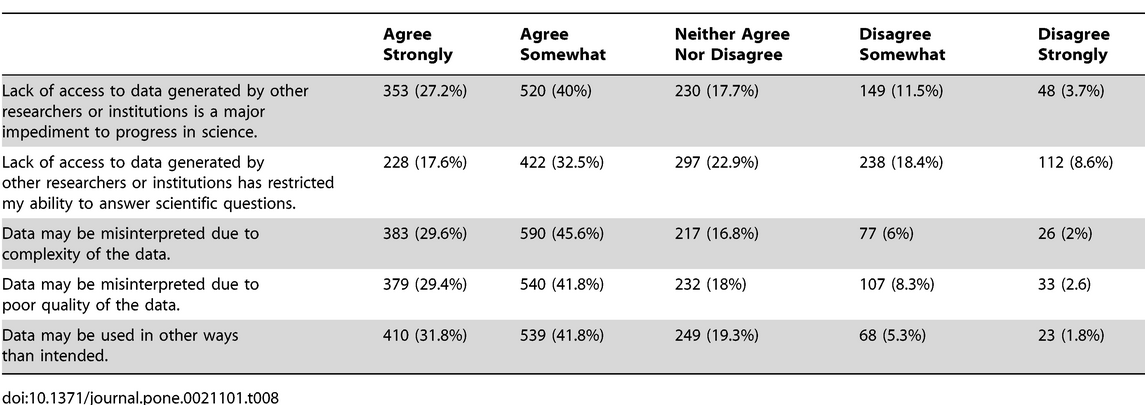 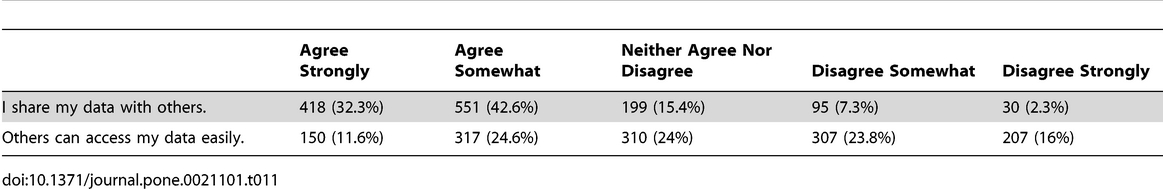 Tenopir, Carol, et al. "Data sharing by scientists: practices and perceptions." PloS one 6.6 (2011): e21101.
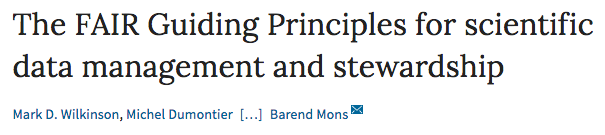 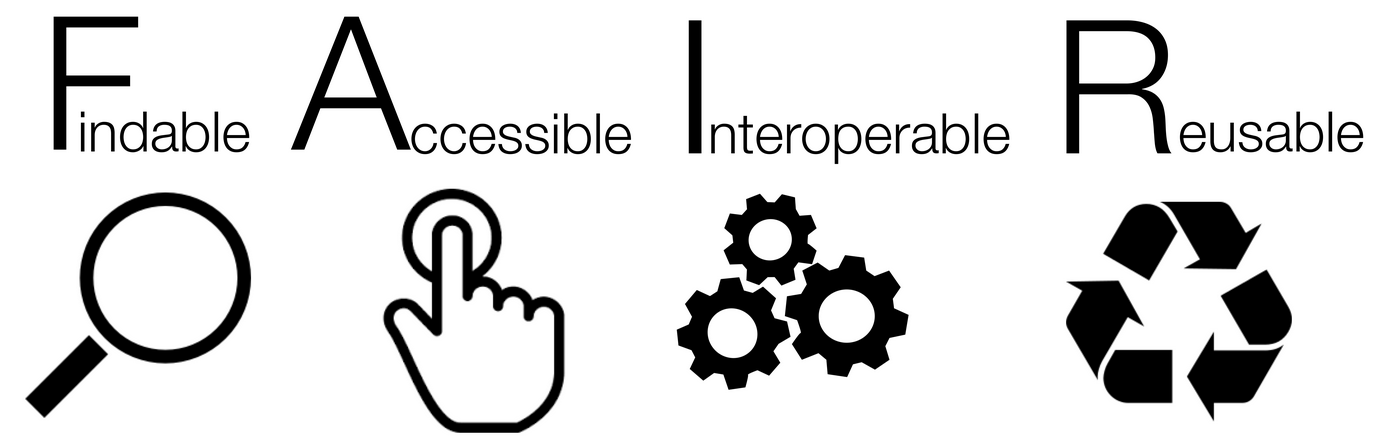 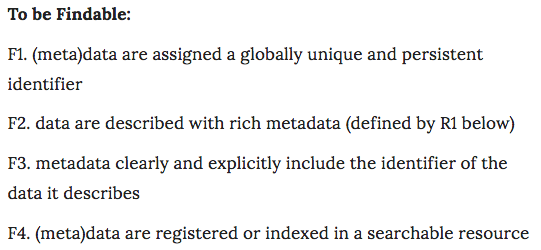 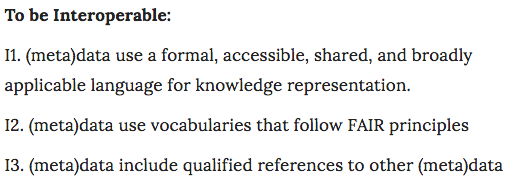 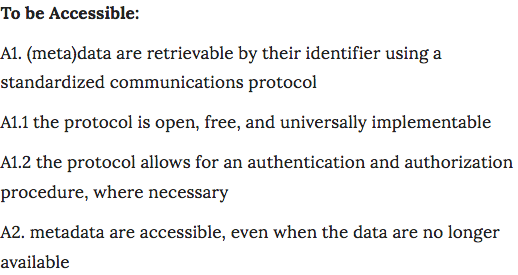 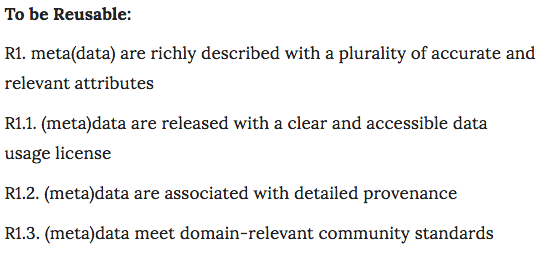 Wilkinson, Mark D., et al. "The FAIR Guiding Principles for scientific data management and stewardship." Scientific data 3 (2016): 160018.
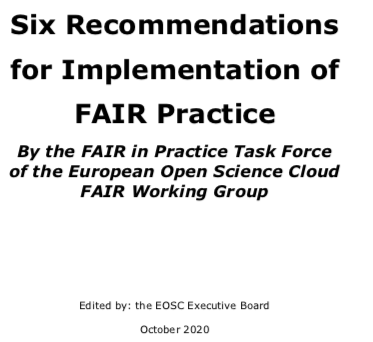 FAIR ≠ Open Data
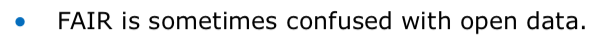 Data that require authentication and authorization, can be open
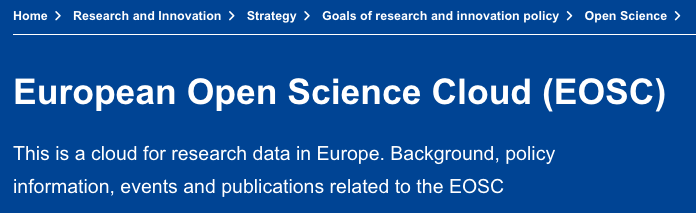 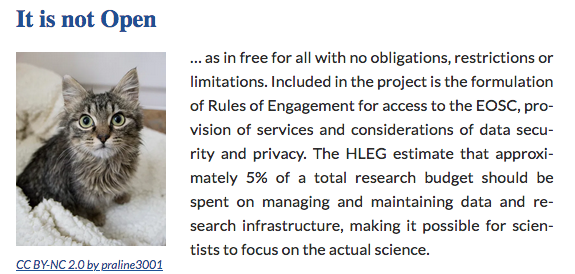 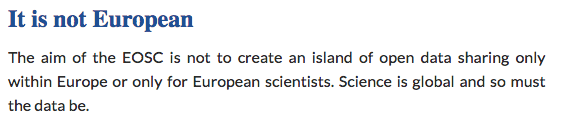 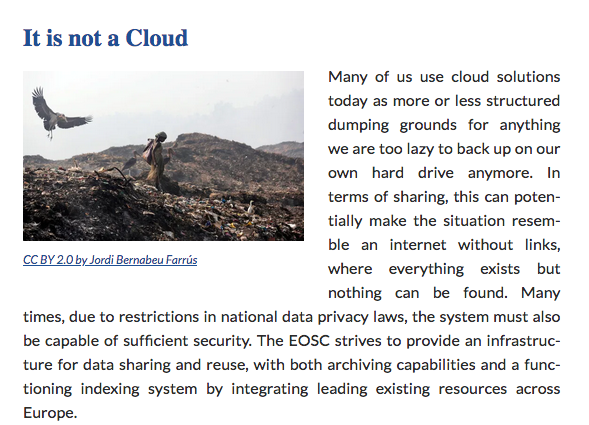 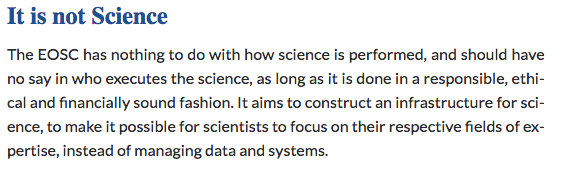 https://www.euroscientist.com/european-open-science-cloud-really/
https://marketplace.eosc-portal.eu/
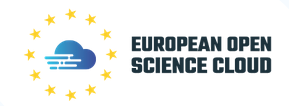 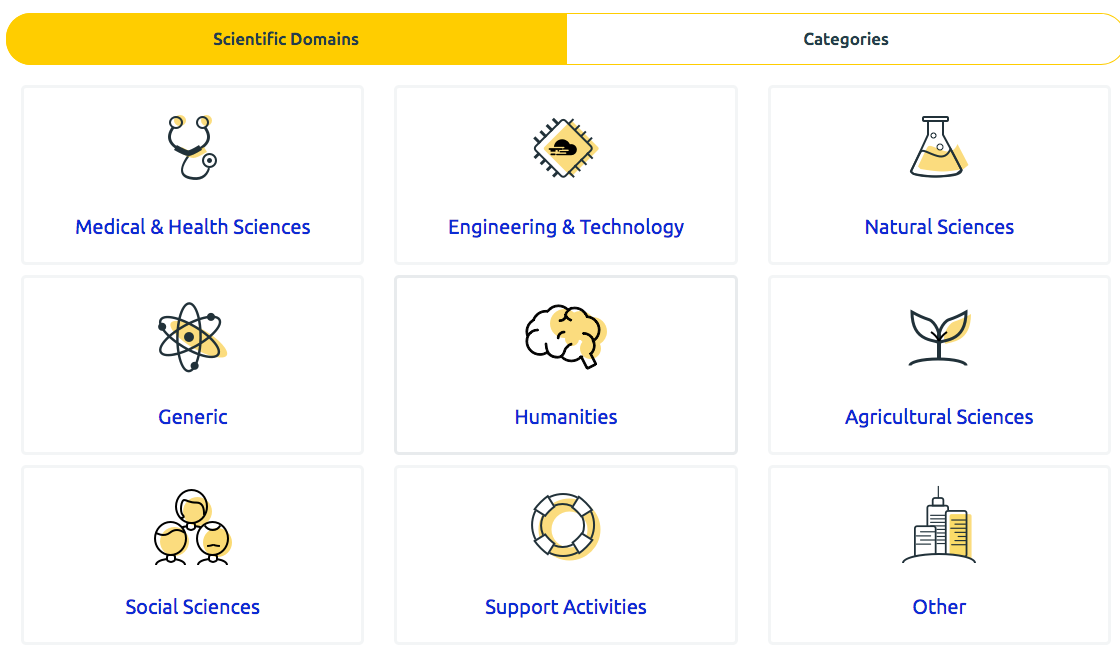 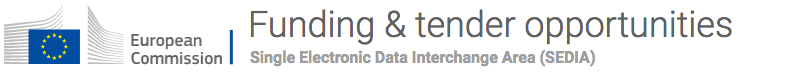 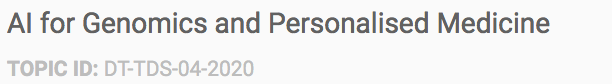 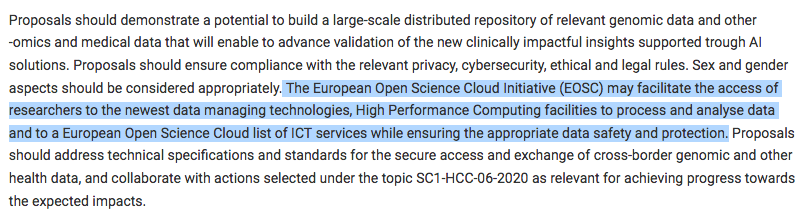 https://ec.europa.eu/info/funding-tenders/opportunities/portal/screen/opportunities/topic-details/dt-tds-04-2020
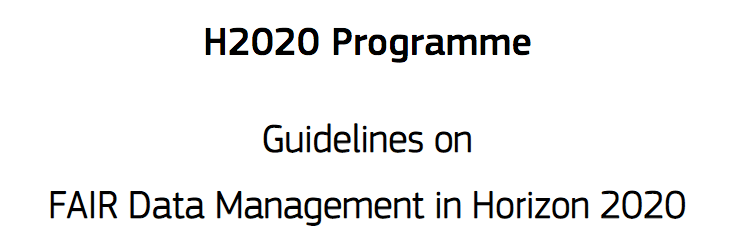 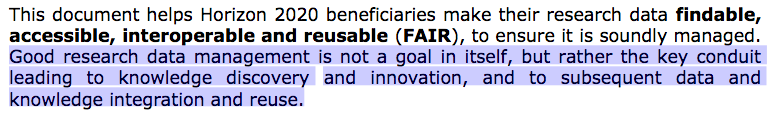 https://ec.europa.eu/research/participants/data/ref/h2020/grants_manual/hi/oa_pilot/h2020-hi-oa-data-mgt_en.pdf
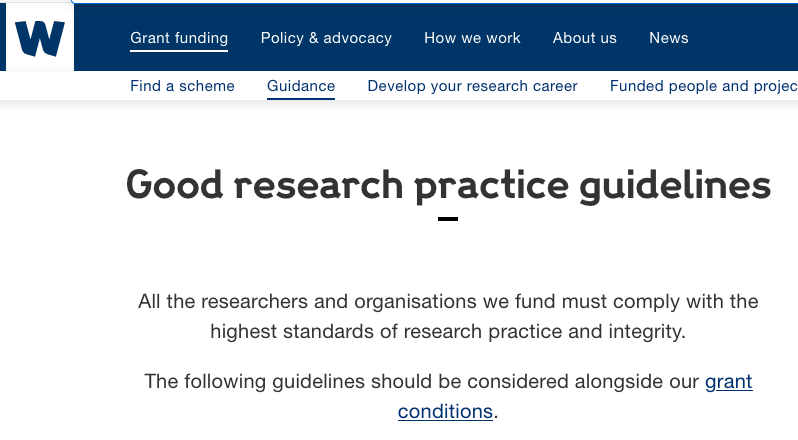 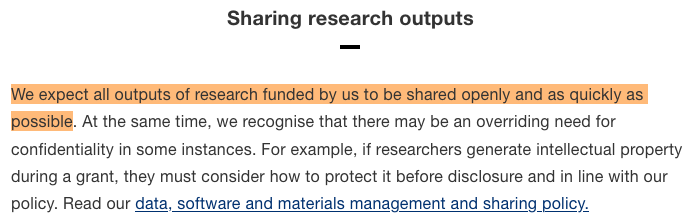 https://wellcome.org/grant-funding/guidance/good-research-practice-guidelines
National efforts
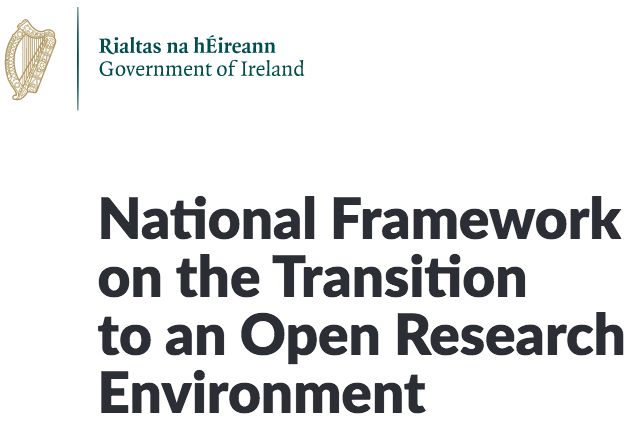 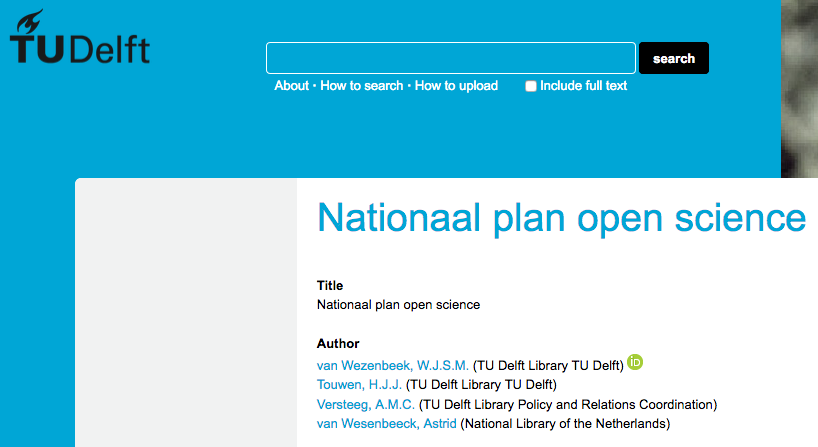 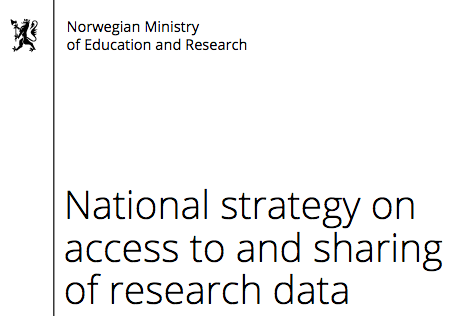 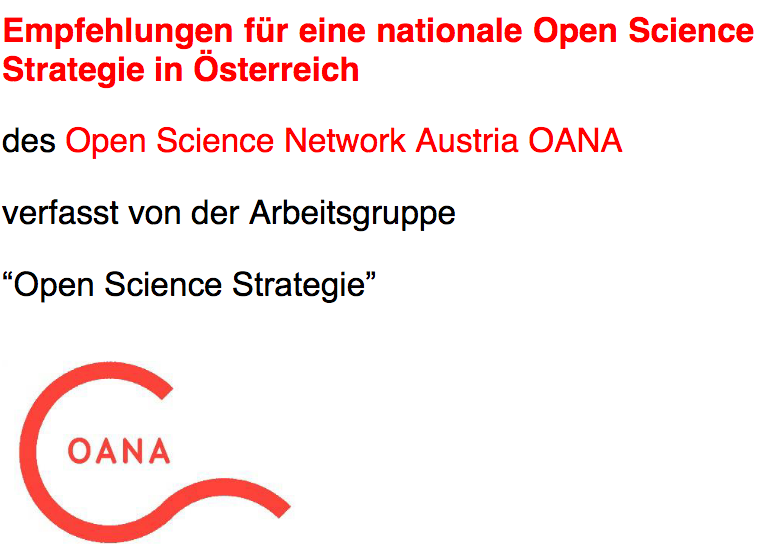 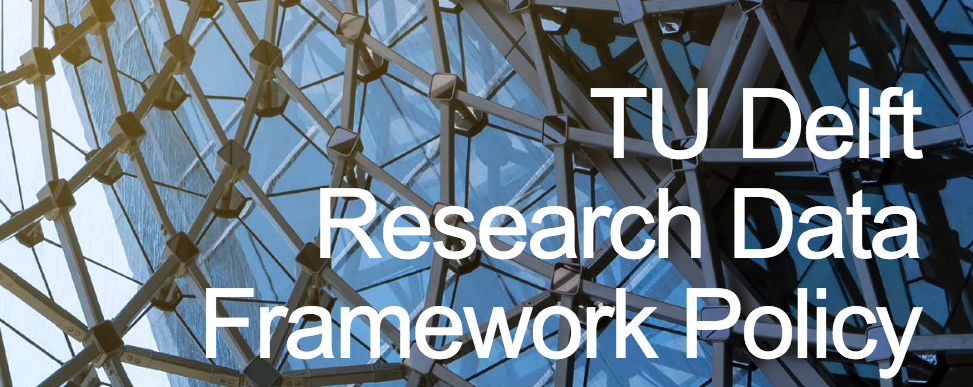 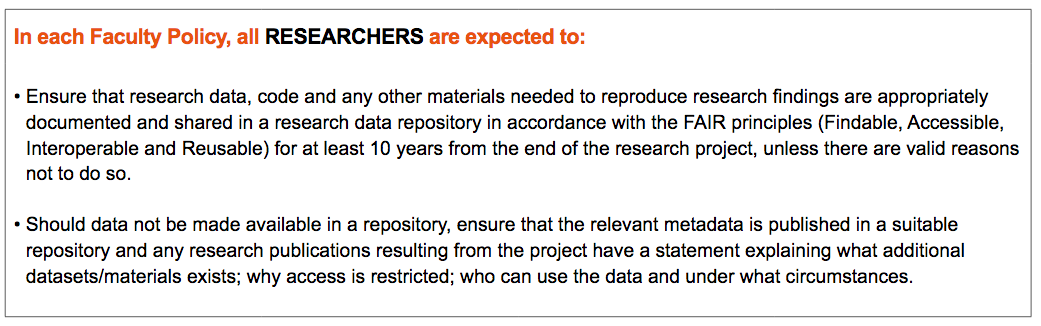 https://d1rkab7tlqy5f1.cloudfront.net/Library/Themaportalen/RDM/researchdata-framework-policy.pdf
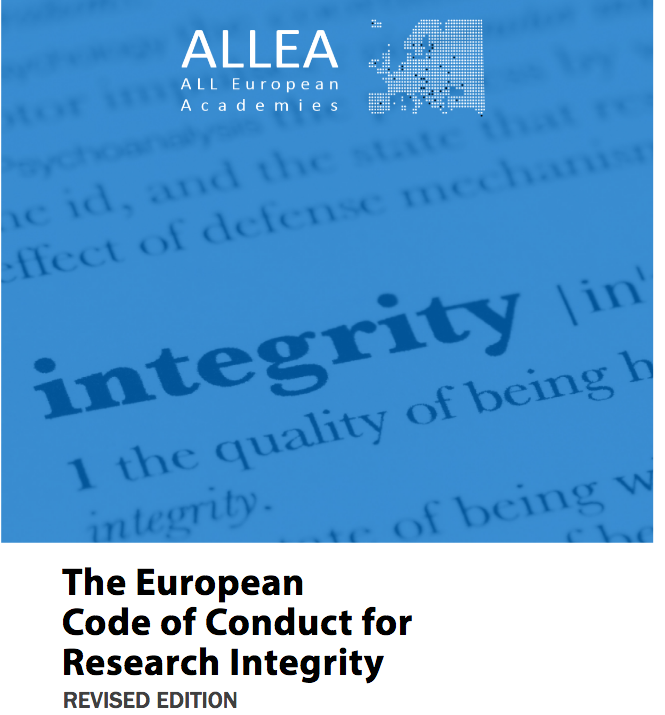 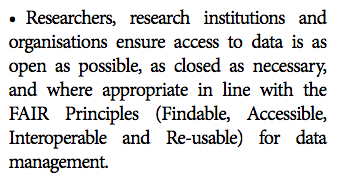 http://www.allea.org/wp-content/uploads/2017/03/ALLEA-European-Code-of-Conduct-for-Research-Integrity-2017-1.pdf
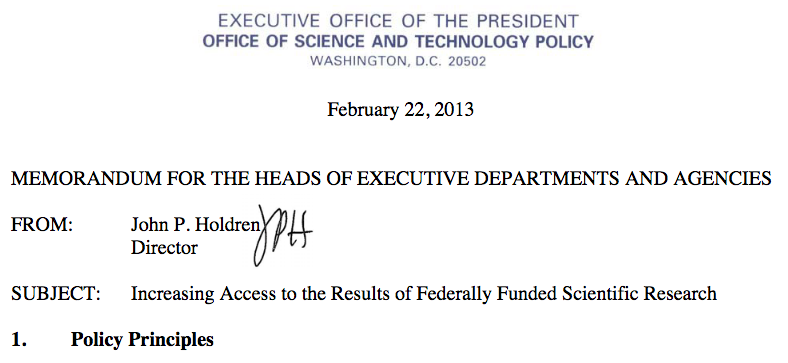 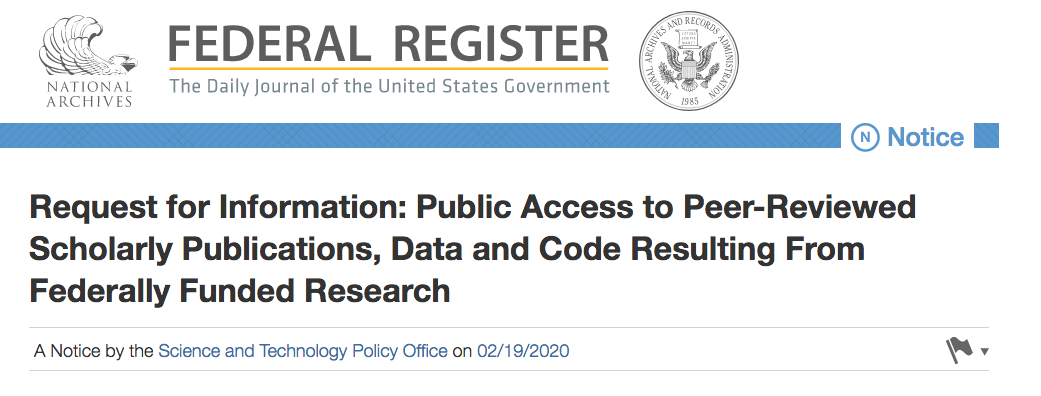 https://obamawhitehouse.archives.gov/sites/default/files/microsites/ostp/ostp_public_access_memo_2013.pdf
https://www.federalregister.gov/documents/2020/02/19/2020-03189/request-for-information-public-access-to-peer-reviewed-scholarly-publications-data-and-code
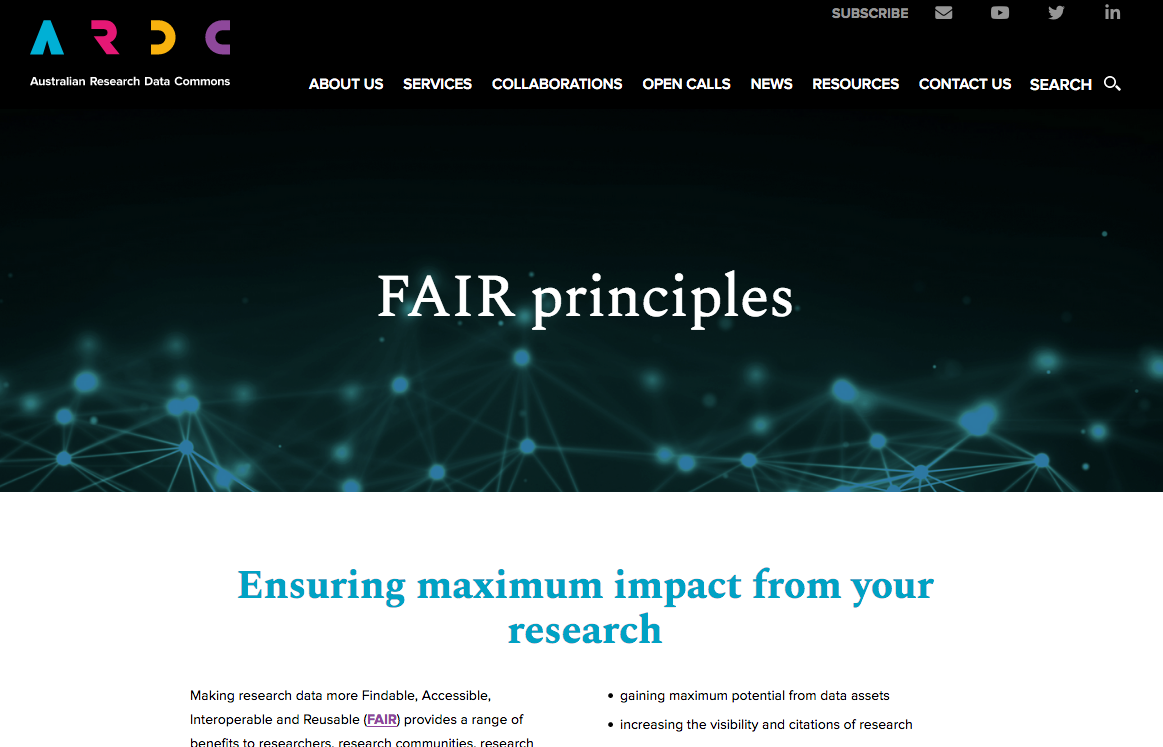 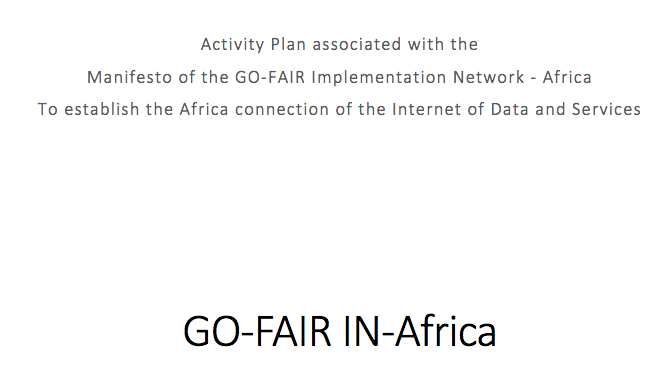 https://www.go-fair.org/wp-content/uploads/2019/08/Activity-Plan-with-the-Manifesto-of-the-GO-FAIR-in-AFRICA-Final-1-August-2019.pdf
https://ardc.edu.au/collaborations/fair-principles/
Journals want open data/code
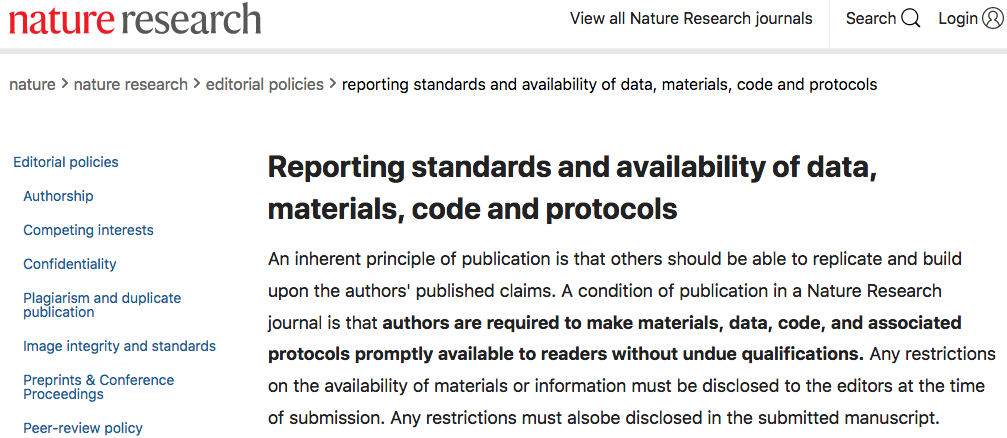 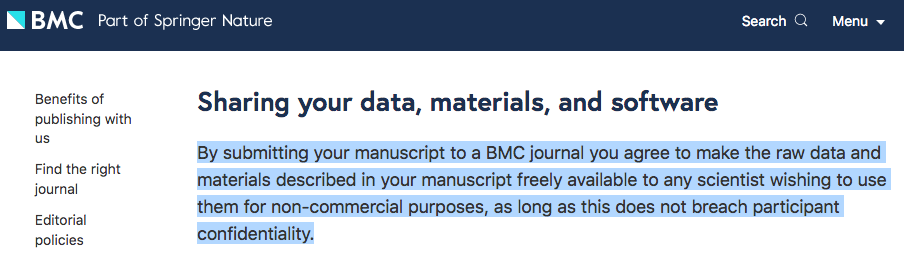 (Serious) conferences want open data/code
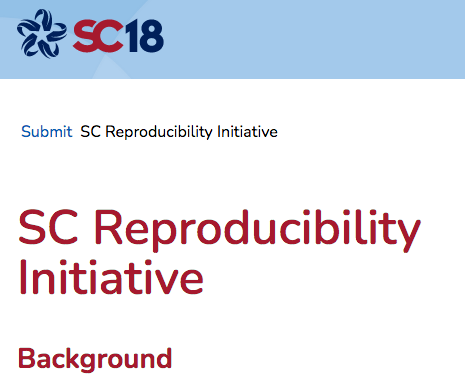 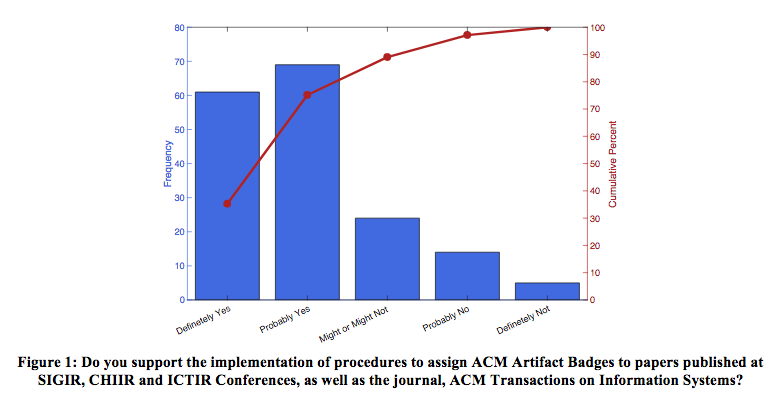 Ferro, Nicola, and Diane Kelly. "SIGIR initiative to implement ACM artifact review and badging." ACM SIGIR Forum. Vol. 52. No. 1. New York, NY, USA: ACM, 2018.
Penalty / Reward system
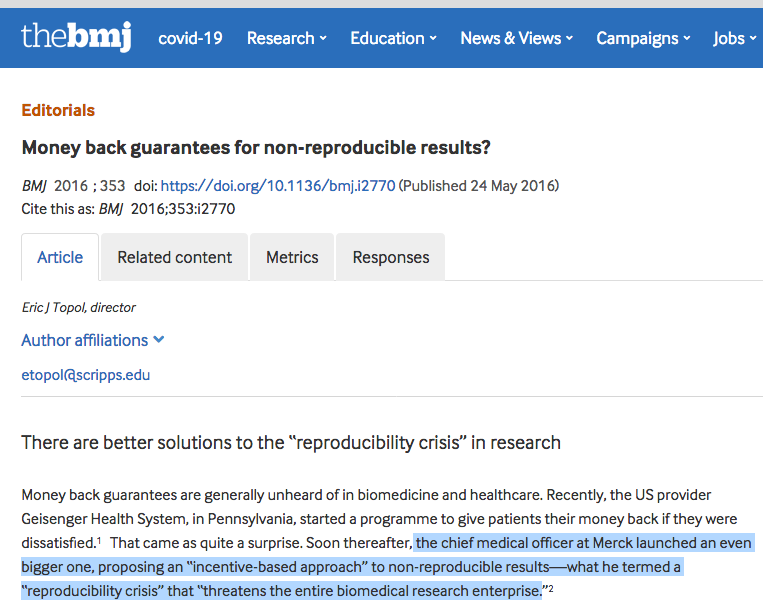 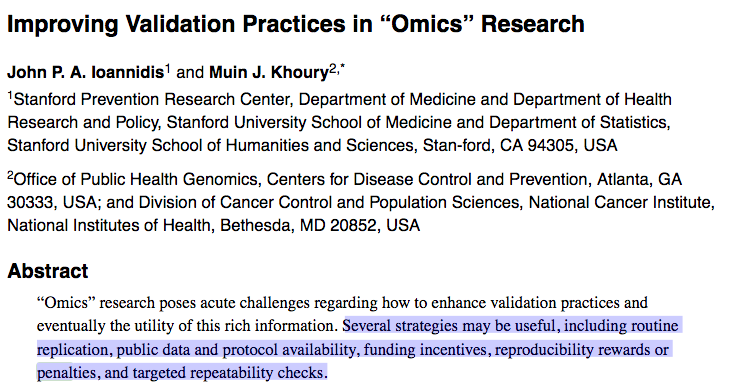 Ioannidis, John PA, and Muin J. Khoury. "Improving validation practices in “omics” research." Science 334.6060 (2011): 1230-1232.
https://www.bmj.com/content/353/bmj.i2770
Make source code publicly accessible from day one
Promotes trust in the software and broader project
Facilitates the discovery of existing software development projects
Provides a historical public record of contributions from the start of the project and helps to track recognition
Encourages contributions from the community
Increases opportunities for collaboration and reuse
Exposes work for community evaluation, suggestions and validation
Increases transparency through community scrutiny
Encourages developers to think about and showcase good coding practices
Facilitates reproducibility of scientific results generated by all prior versions of the software
Encourages developers to provide documentation, including a detailed user manual and clear in-code comments
Jiménez, Rafael C., et al. "Four simple recommendations to encourage best practices in research software." F1000Research 6 (2017).
Make software easy to discover by providing software metadata via a popular community registry
Increases the visibility of the project, the software, its use, its successes, its references, and its contributors
Helps to expose the software metadata in a machine readable format via the community registry
Increases the chances of collaboration, reuse, and improvement
Domain specific tool repositories:
Astronomy: https://ascl.net/
Bioinformatics: https://bio.tools 
GeoSciences: https://www.ontosoft.org/
Jiménez, Rafael C., et al. "Four simple recommendations to encourage best practices in research software." F1000Research 6 (2017).
Adopt a license and comply with the license of third-party dependencies
Clarifies the responsibilities and rights placed on third parties wishing to use, copy, redistribute, modify and/or reuse your source code
Enables using the code in jurisdictions where “code with no license” means it cannot be used at all
Protects the software’s intellectual property
Provides a model for long-term sustainability by enabling legally well-founded contributions and reuse
Jiménez, Rafael C., et al. "Four simple recommendations to encourage best practices in research software." F1000Research 6 (2017).
Define clear and transparent contribution, governance and communication processes
Increases transparency on how the project and the software is being managed
Helps to define responsibilities and how decision are made in the software project
Helps the community know how to collaborate, communicate and contribute to the project
More concrete..
Add README and License
23.6% do not have a License or README. This is the main criteria for reproducibility [1] 
Add DOIs in Github repositories
Cite everything: 
CiteAs.org 
Use ORCID
Build Docker / Singular images. Save in CernVM
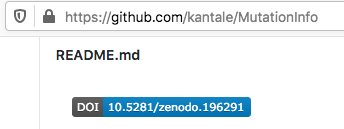 [1] Whitaker, K., O’Reilly, M., , Isla, & Hong, N. C. (2018). Softwaresaved/Code-Cite: Sn-Hackday Version. Zenodo. https://doi.org/10.5281/ZENODO.1209095
On coding
Use idioms and conventions
Avoid assumptions about the execution environment
Structure your code in predictable way
Document everything
Test everything
Simplify code execution. Always assume that a non-IT savvy student is trying to run your code
On formats
I hate to break the news to you but these formats are not reproducible by default
CSV
SPSS
Matlab 
JSON
.rdata
.npy
And remember: “bad code” is better than “no code”
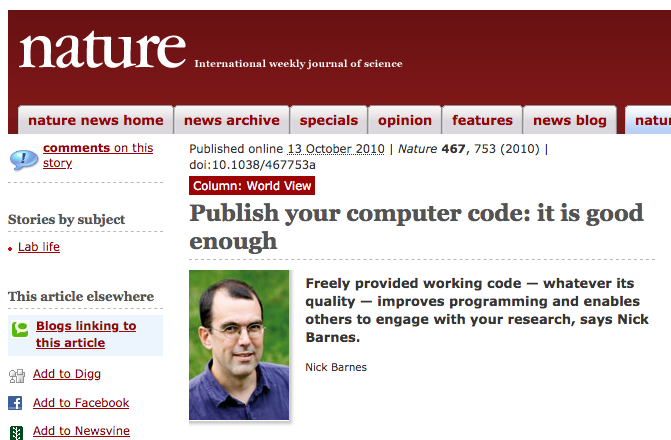 https://www.nature.com/news/2010/101013/full/467753a.html
Make your paper executable
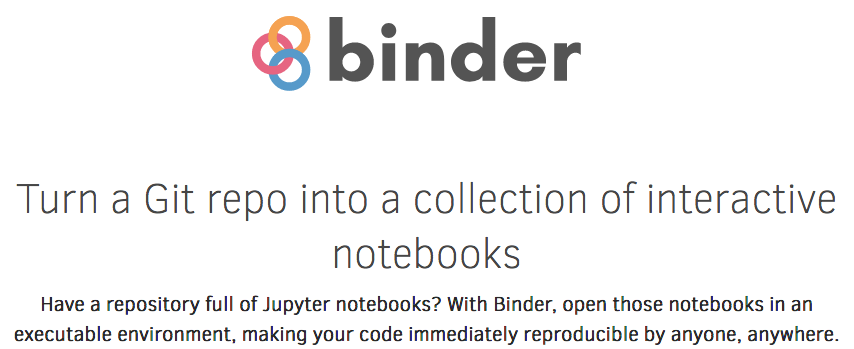 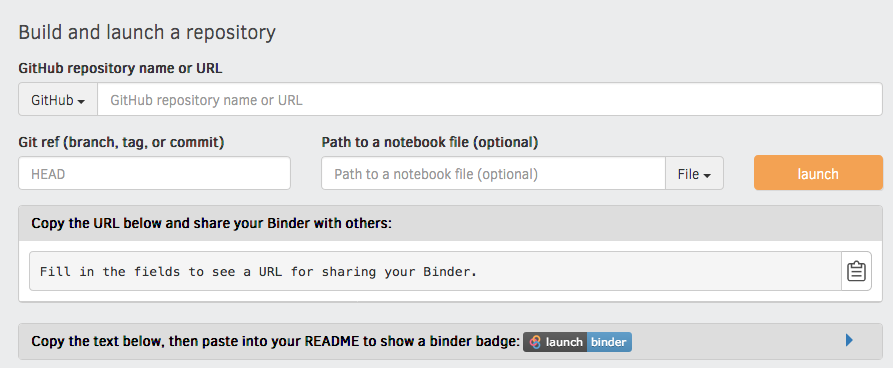 Make your paper executable
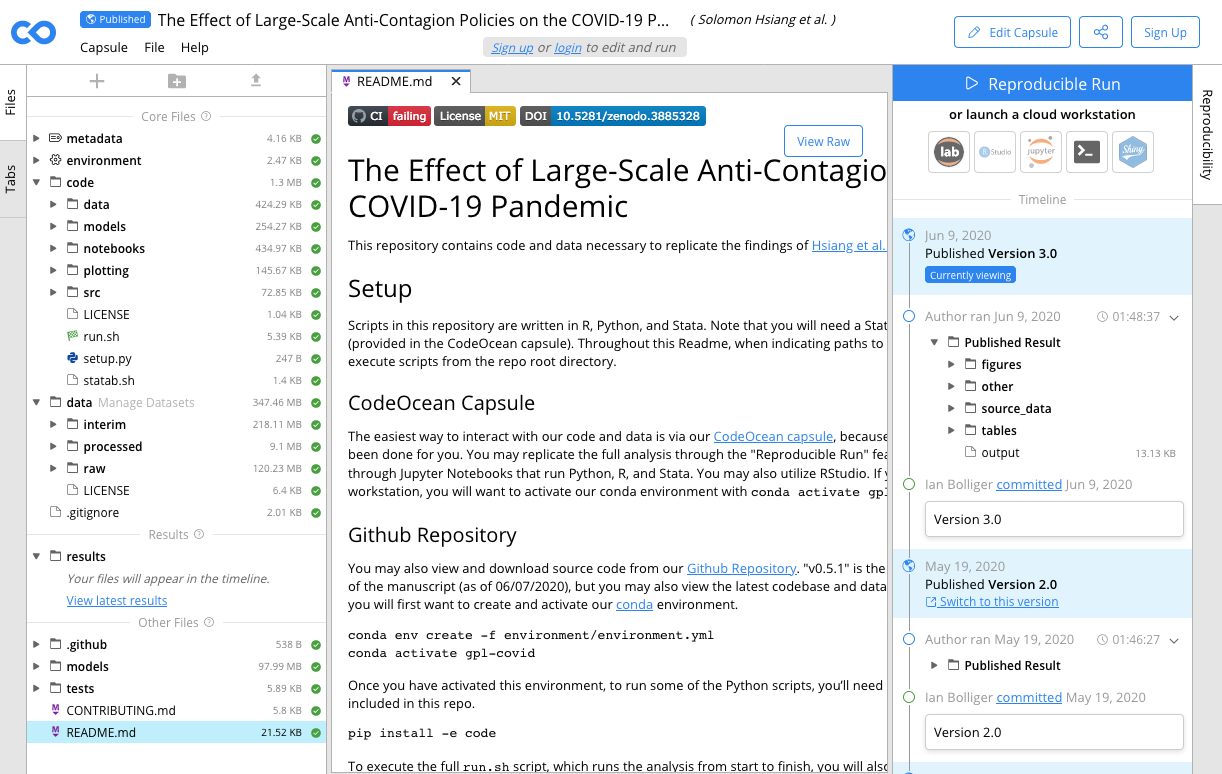 https://codeocean.com
Analysis Environments
Forget “programs”, “scripts”, we need something bigger..

Containers: Docker, Singularity
Workflow Management Systems: Galaxy, Nextflow, Snakemake
Workflow Engines: Airflow, Argo
Workflow Ontologies: CWL, WDL
Deployment environments: Arvados, Toil 
Low latency databases: Spark, Hadoop
Good news: All are open and free!
Containers
Run any operating system in any operating system
Run multiple operating systems in the same computer
Share resources 
Forget dependencies, If it is installed “somewhere” can be installed anywhere
Containers are simple sharable files
Specialized container repositories for bioinformatics
2 flavors: Docker, Singularity
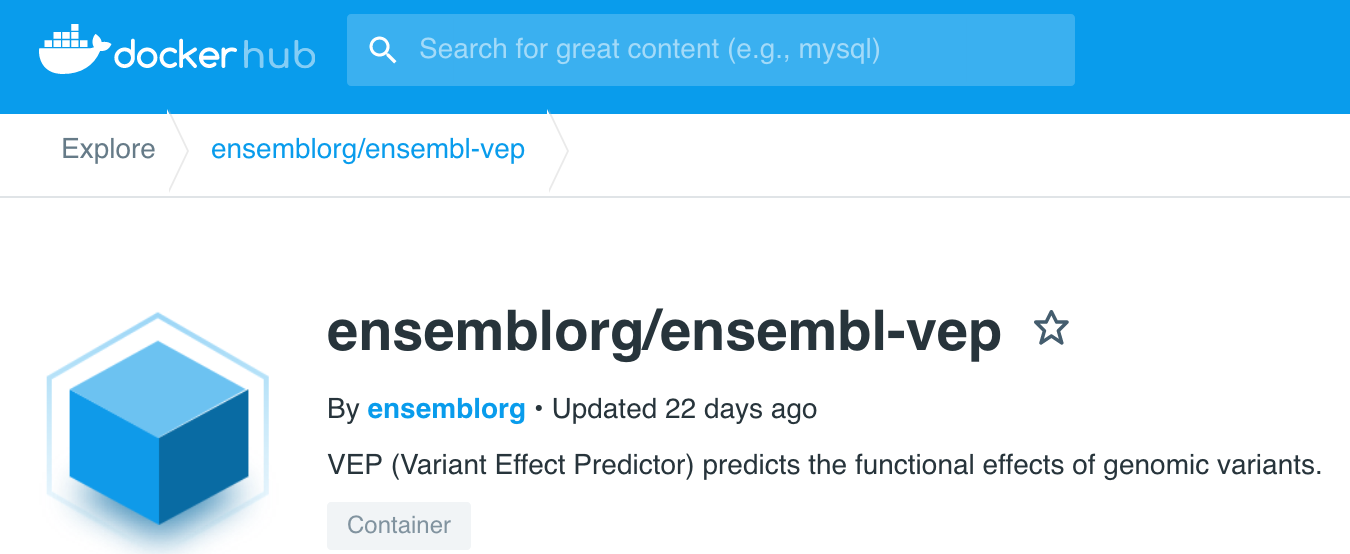 Workflow Management Systems
Tools, Data are Research Object (ROs)
Organize ROs in Workflows
Workflows are ROs! 
ROs can be indexed, searched, commented, rated, shared, edited..
Visual Representation of Workflows
ROs can be executed, monitored, logged
Most notable are: 
Galaxy, Nextflow, Taverna, Snakemake
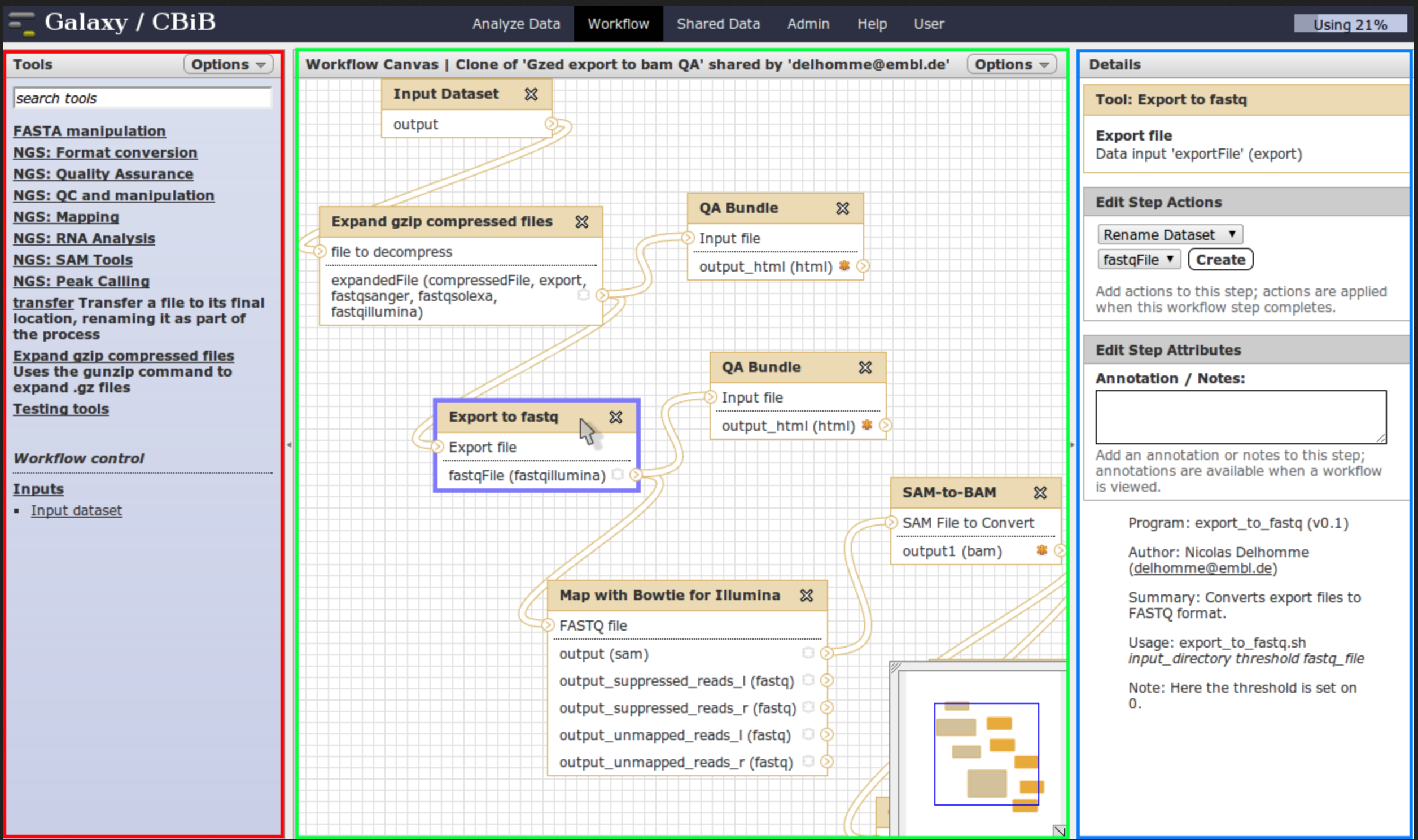 Workflow Engines
Execute Workflows
Main operations: Submit, Monitor, Pause, Cancel
Schedule execution
Assign Resources
Scale automatically 
Workflows can be scripts, containers
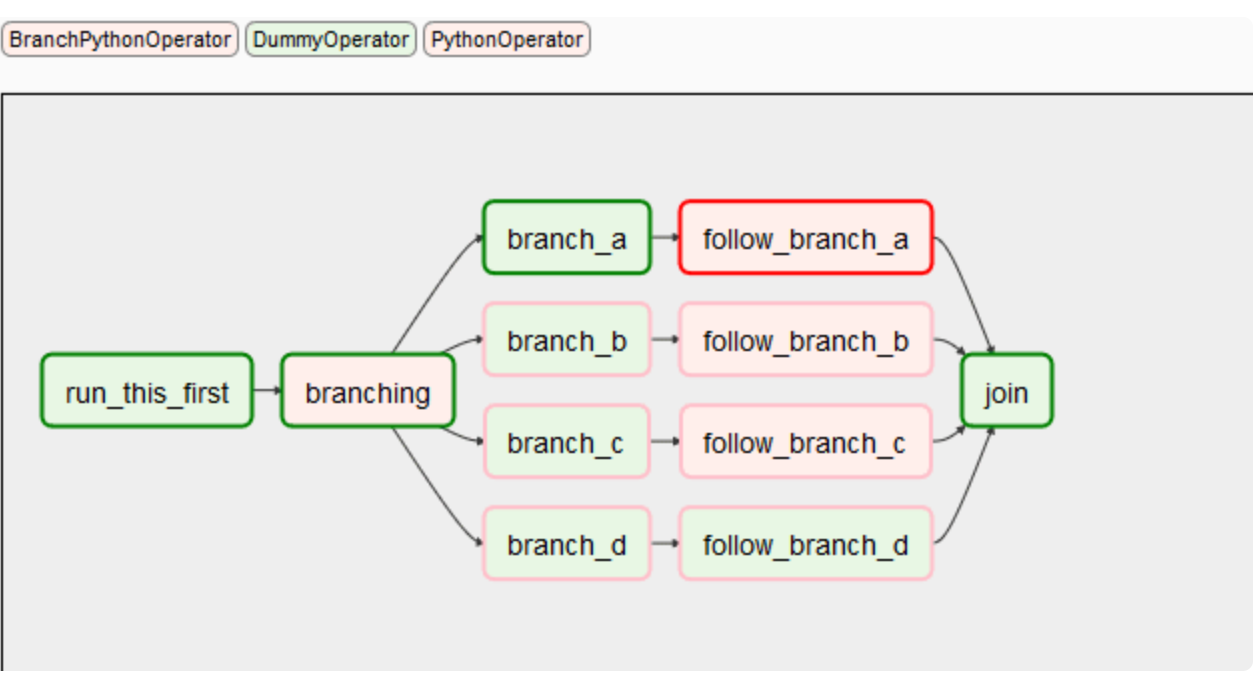 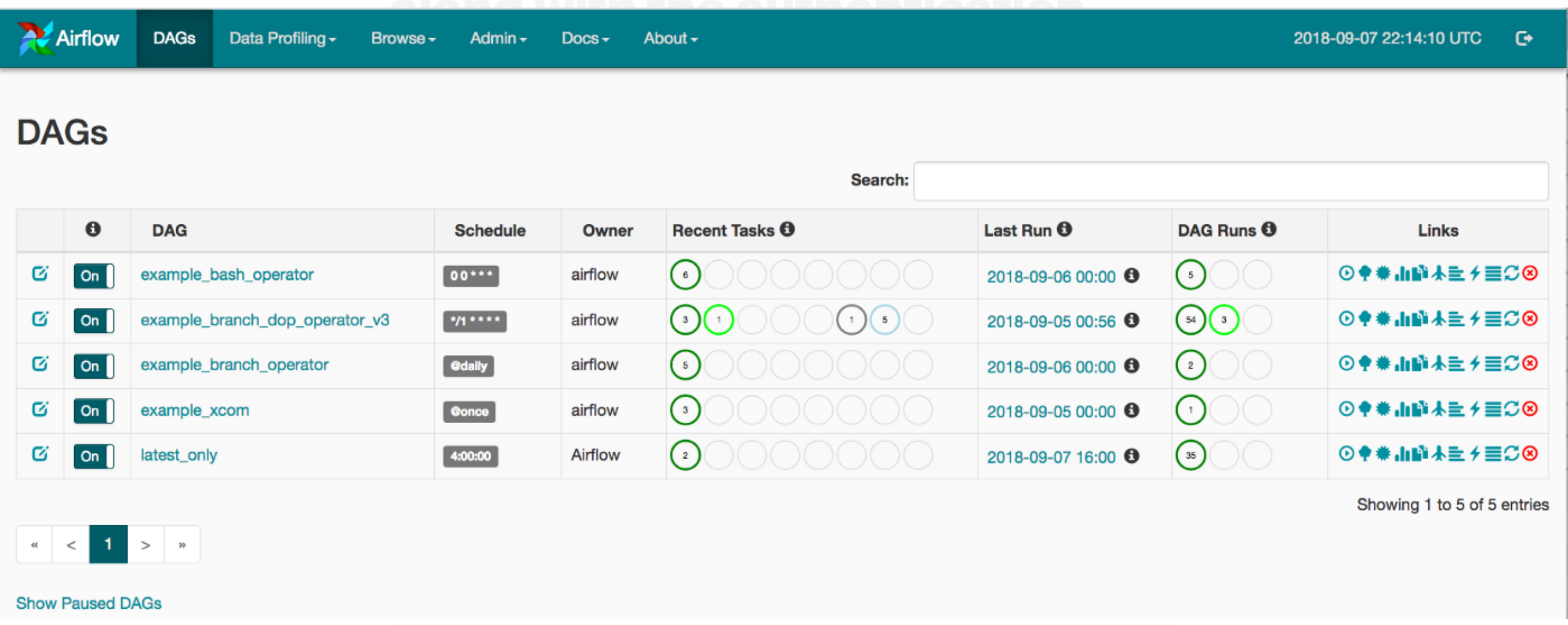 Workflow Ontologies
Simple languages to describe workflows
In most of them workflows are DAG (Direct Acyclic Graph)
Most notable: Common Workflow Language (CWL),
More than 60,000 can be found in Github
Actively supported by:
Organizations: EMBL, ELIXIR, IBM, CERN, EOSC, Welcome Trust Sanger Institute, Broad Institute
WMS: Galaxy, Taverna
Workflow Execution Engines: Airflow
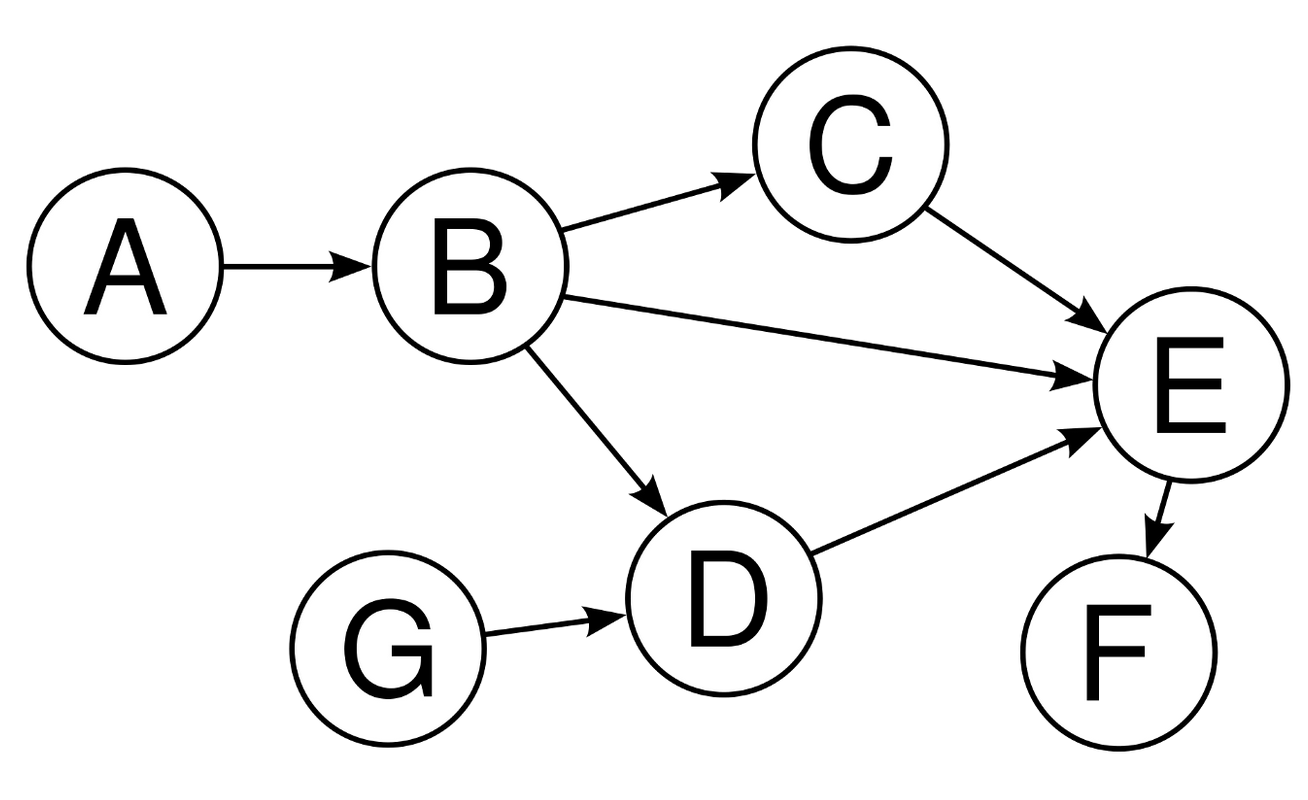 Deployment environments
Software to orchestrate the deployment of a workflow in different execution environments such as:
Cloud: Amazon EC2, Google Cloud, Microsoft Azure
Local Cluster with resource management: PBS, Torque, SLURM 
Workstation
A combination of all these!


Most notable: Arvados
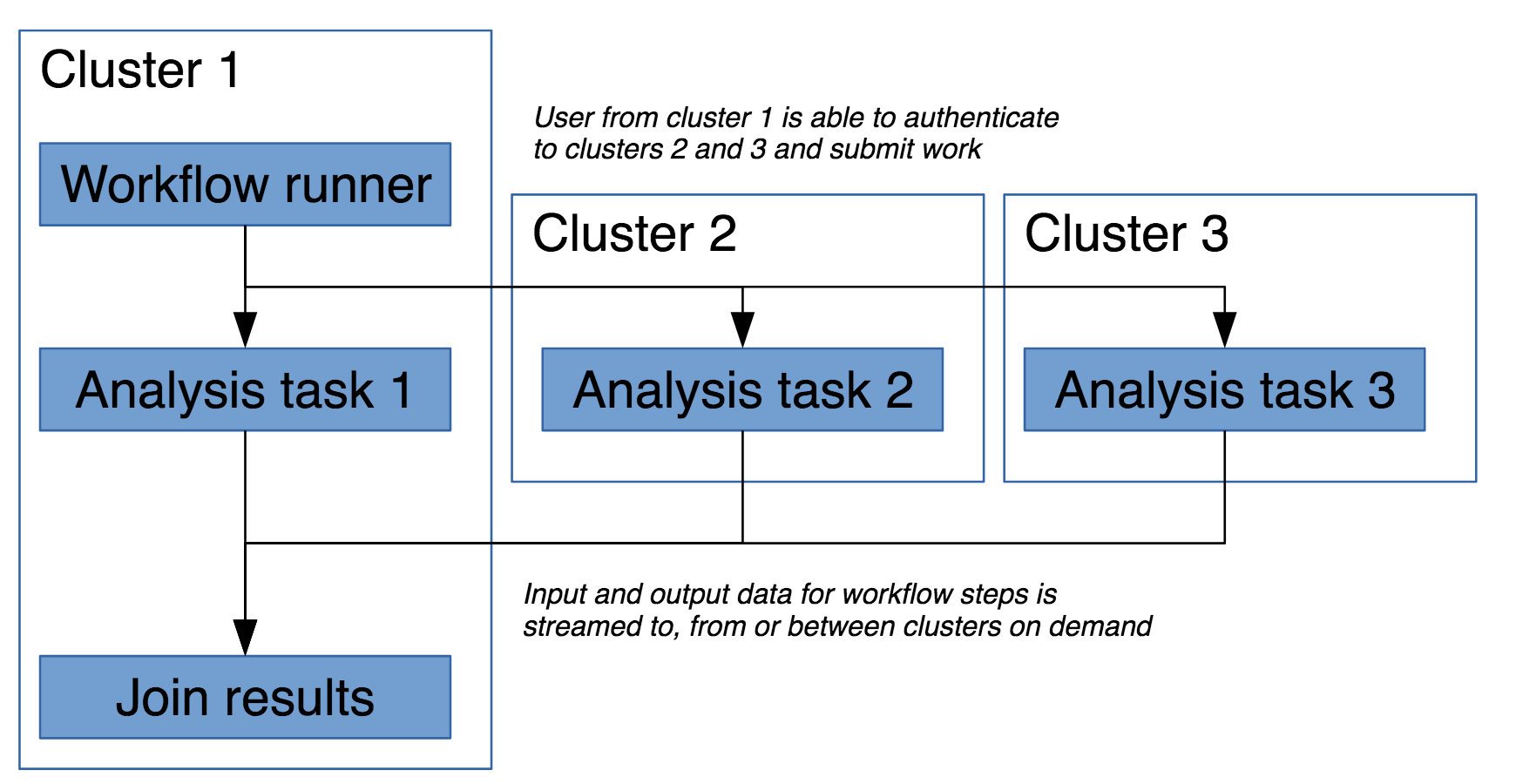 The old paradigm in bioinformatics… issues..
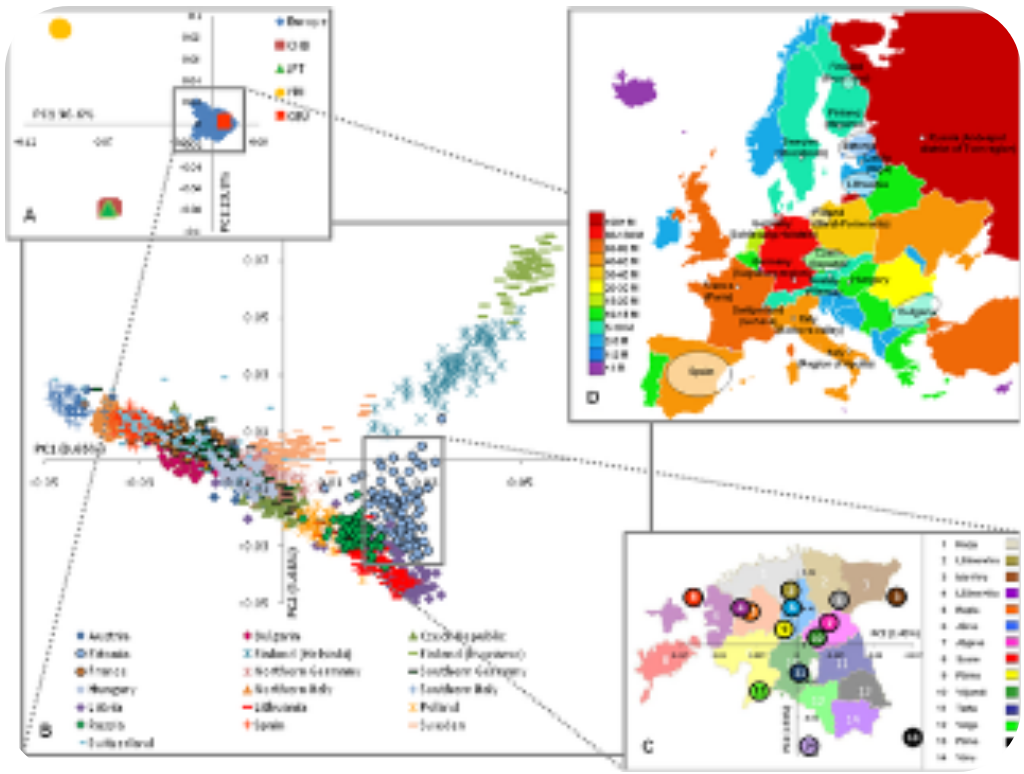 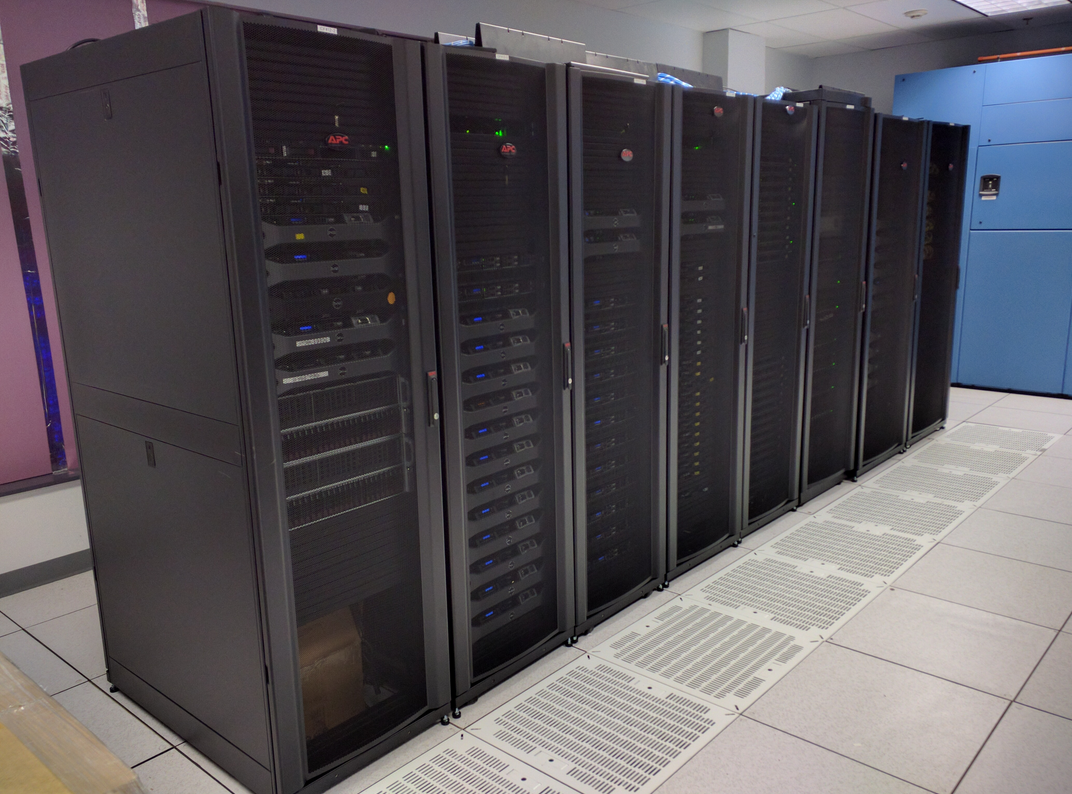 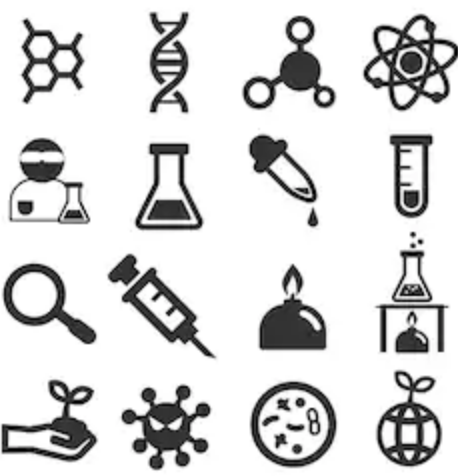 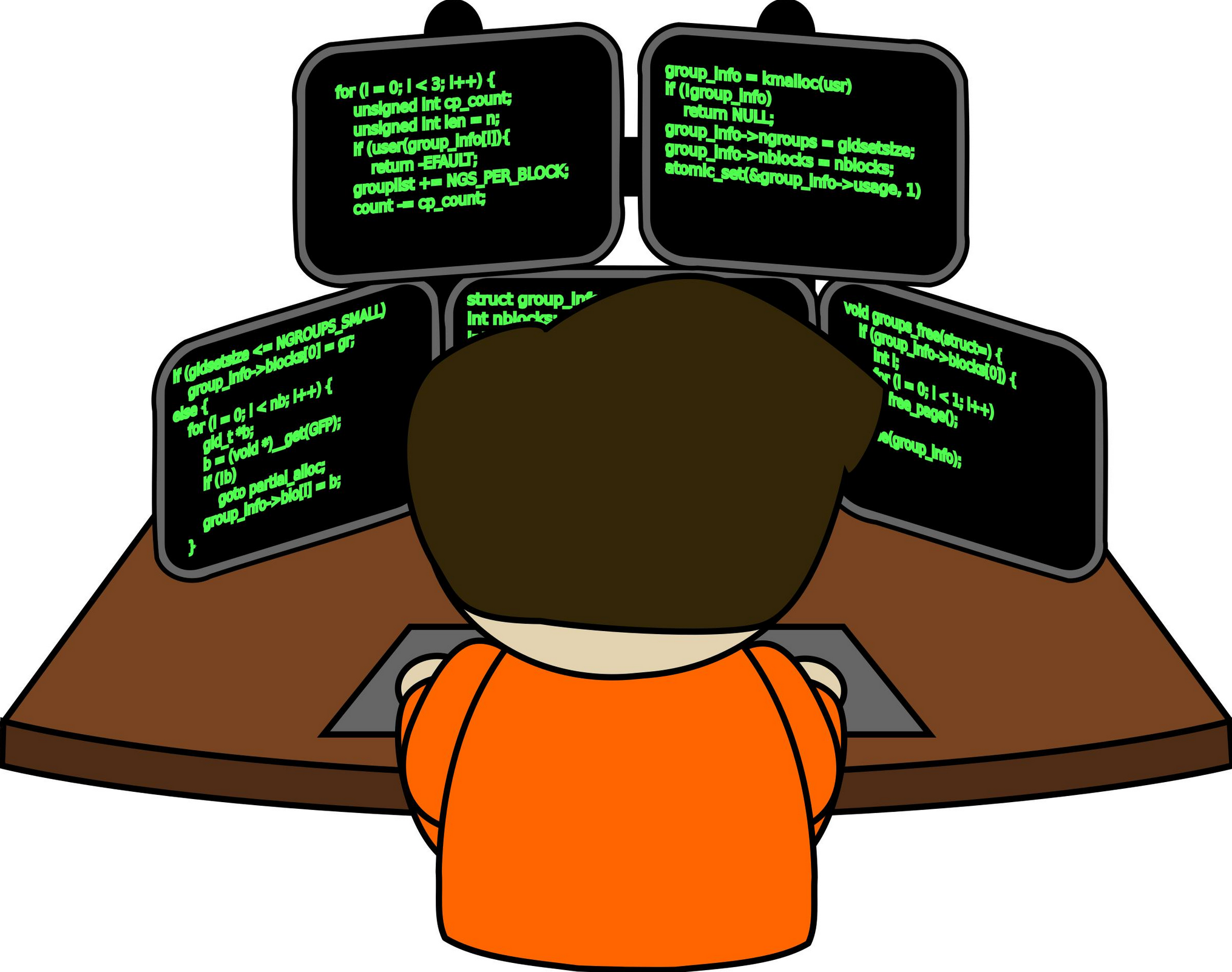 In-house programmer / data analyst
Data
Institute’s cluster
Results!
There was an error, we need to redo the analysis!

Significant? Enough statistical power?

Store for future
Not enough!

Couple with online DBs

Follow external QC pipelines

Standards / Format
Tools don’t run in our cluster!

Too weak/too busy

Legal issues with external data!
statistics / Ontology / systems / bio / expert

Install and manage external libraries and tools
Fragile pipelines: Analysis gets rotten by the time..
Script that assumes all dates are before 2000
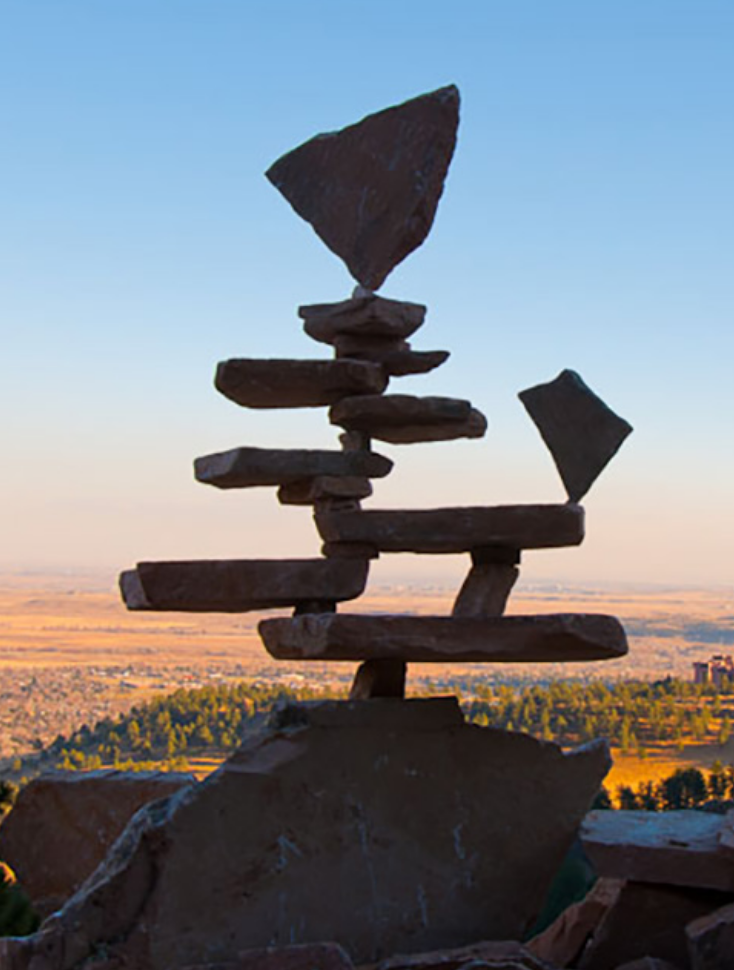 The R script that has a missing dependency
The python script that relies in an older/obsolete version of python
The script from that student that left years ago
Data in a format that is no longer supported from the analysis software
Database that changed data model
Program that only runs on that computer that caught fire
The new paradigm in bioinformatics
Data
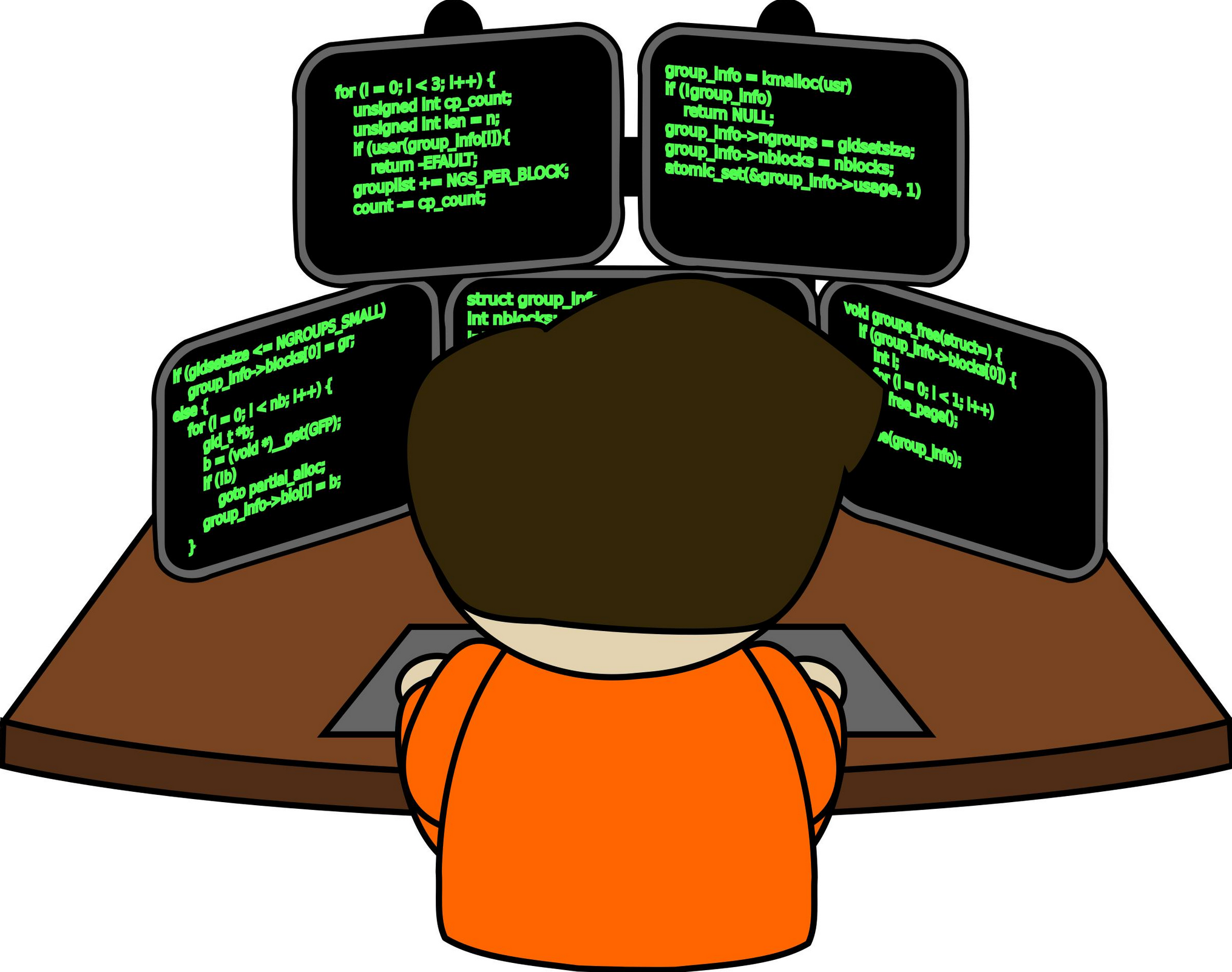 Institute’s cluster
External cluster with medical data
National infrastructure
Paid service (i.e. amazon cloud)
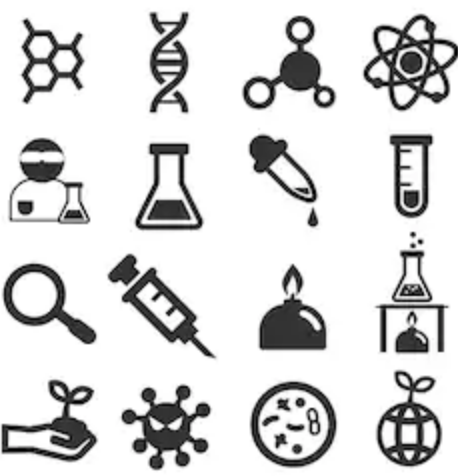 Deploy
&
Monitor
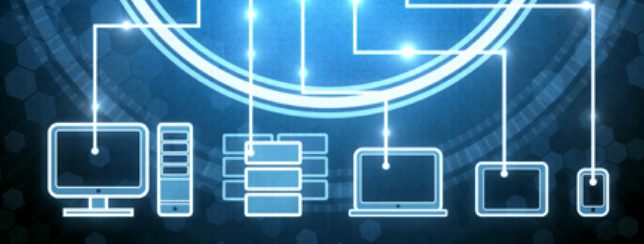 Containers
Download
Tool 1
Design
Tool 2
Workflow 1
Database 1
Results
Combine all components in a Workflow
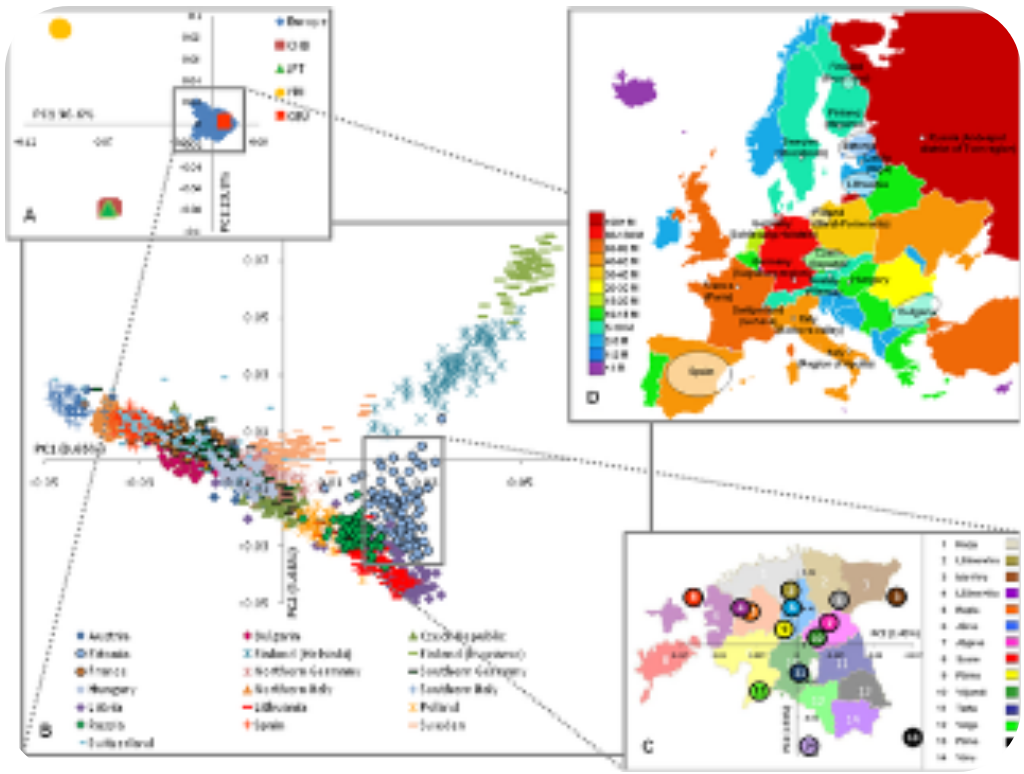 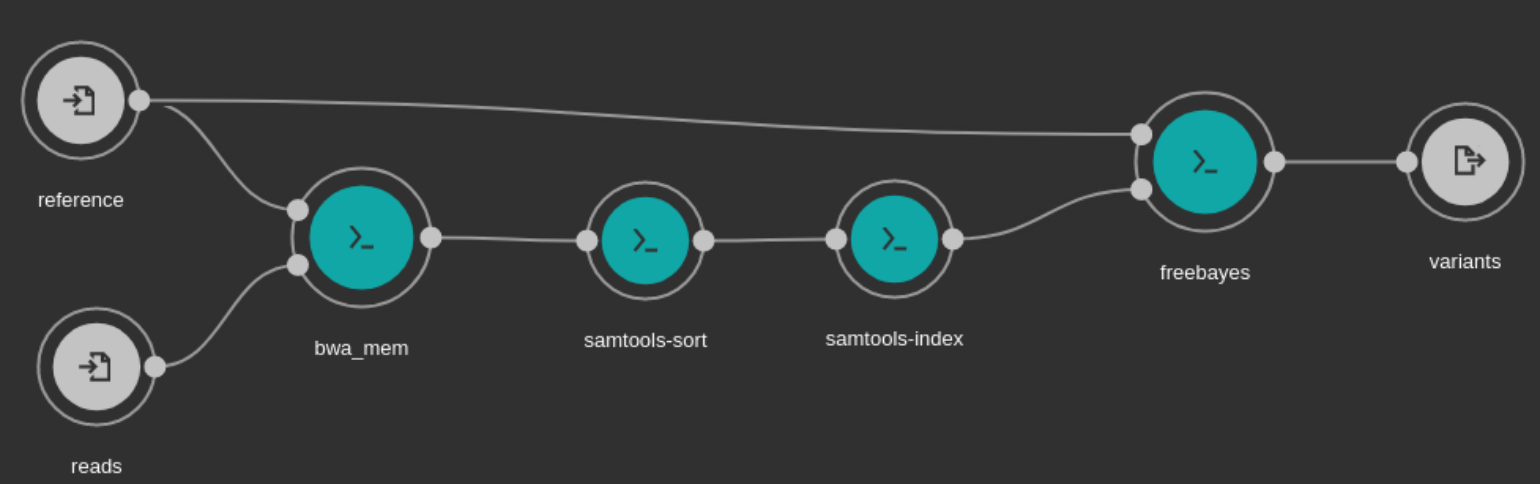 Reproducibility + Provenance = Iterative process
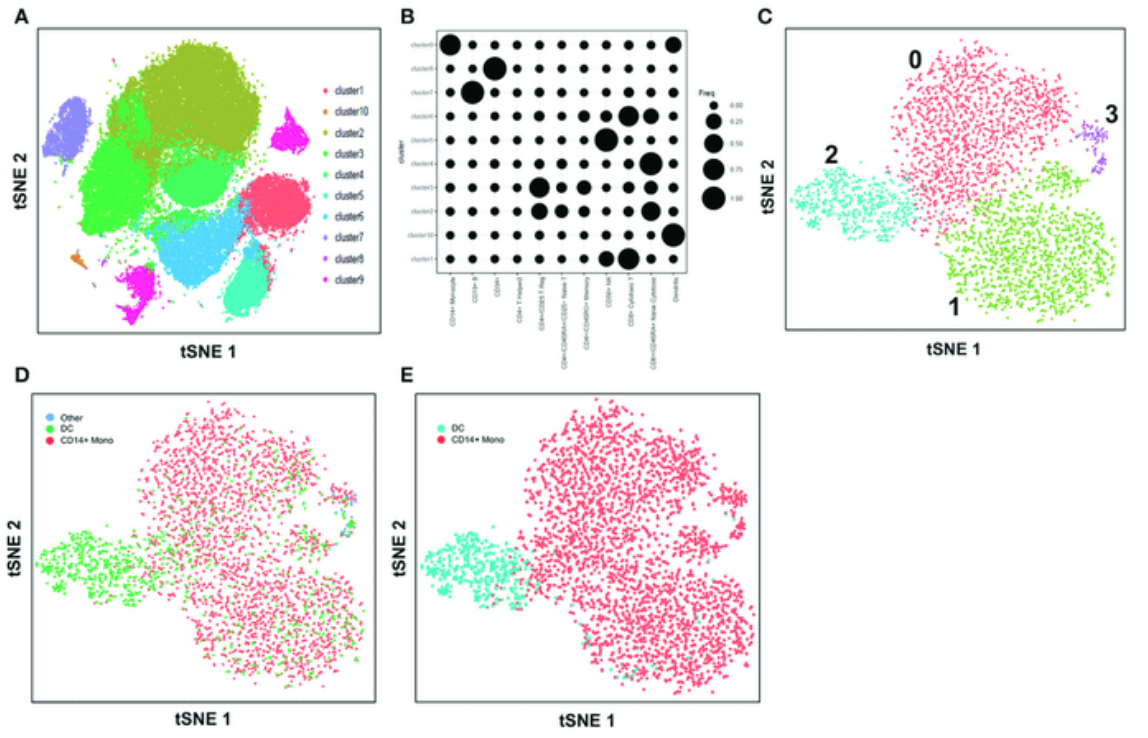 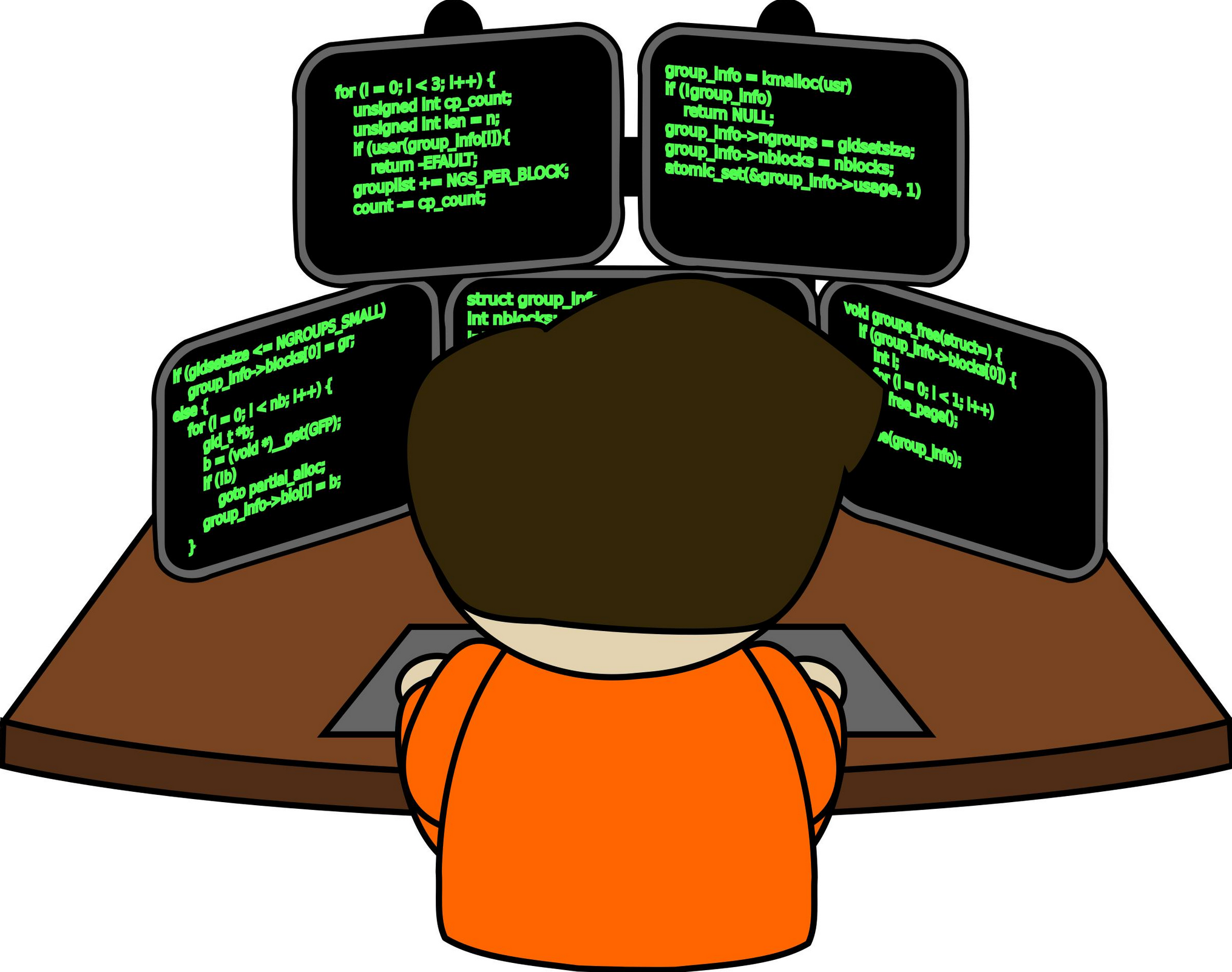 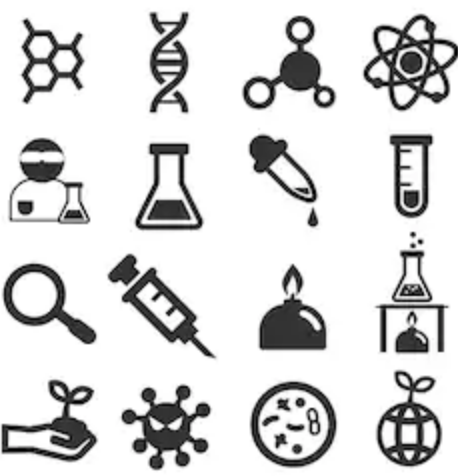 Containers
Tool 5
Download
New Data
Workflow A
New results
Database B
Old Results
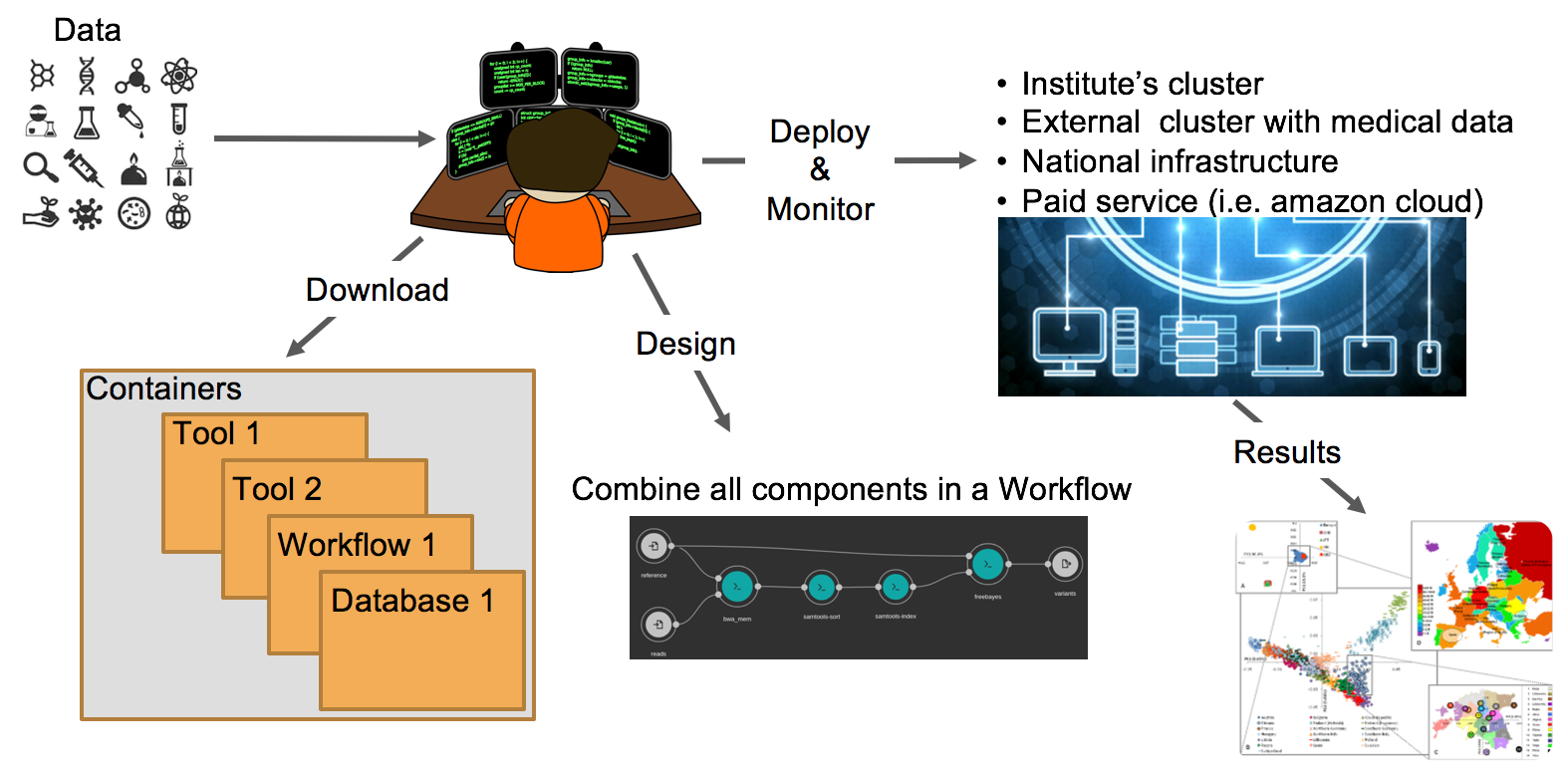 OpenBio.eu --- WHY?
I want to run this Galaxy workflow, 
then apply this perl script that I found in github, 
Then visualize the results with my nextflow script, 
wrap everything in CWL and…
run it in my weirdly configured institution cluster 

Some will say: this is un-maintainable, un-versionable, un-implementable, un-scalable…

Current solutions: too locked in..
OpenBio.eu – A Research Object (RO) Repository
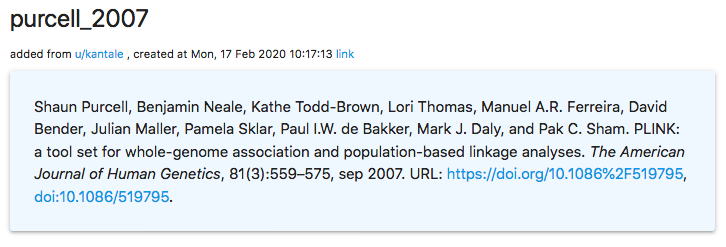 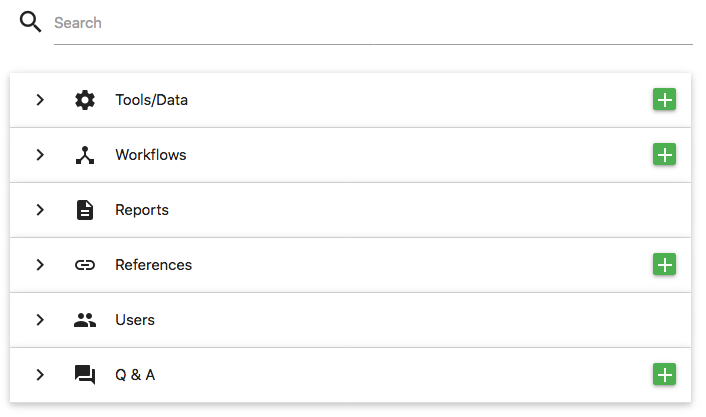 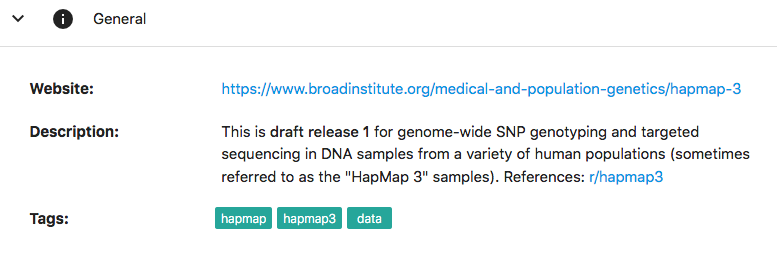 References
Search
Data
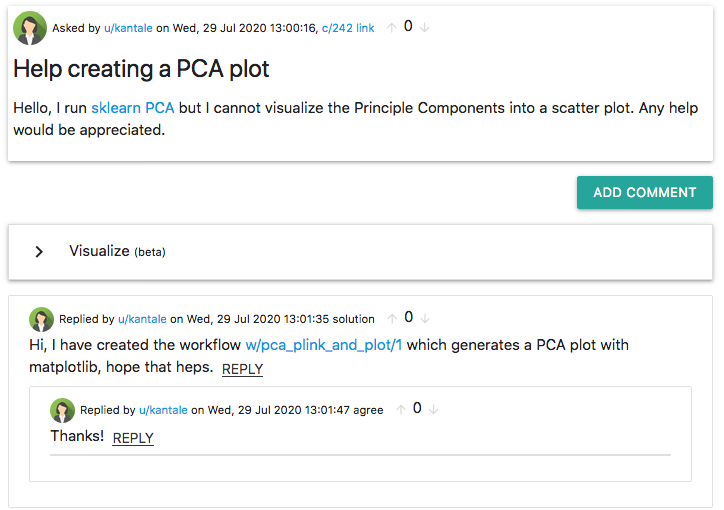 Discussion
Directly Run/Rate/Comment/Edit/Combine any RO
Language agnostic! Use bash, python, R, java, perl, …
Get credit when other users use your ROs
Request help, build profile, be social
Supports tags, provenance, markdown, ...
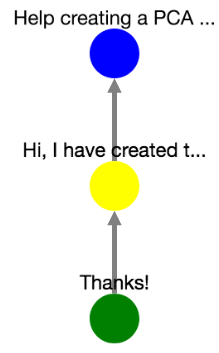 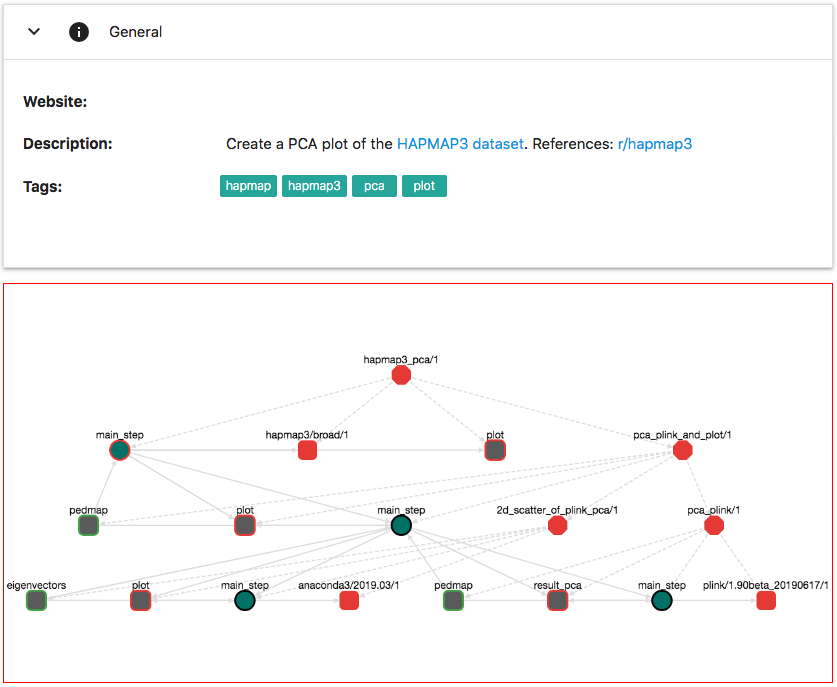 Workflows
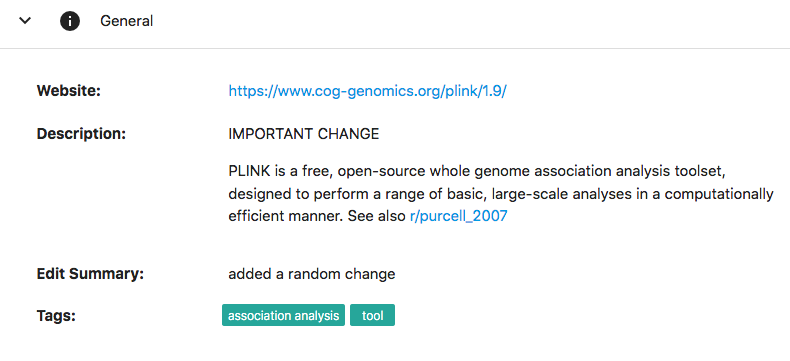 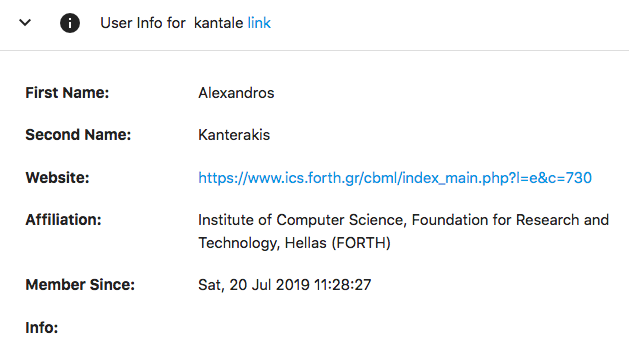 Tools
User Profile
The anatomy of a tool in OpenBio.eu
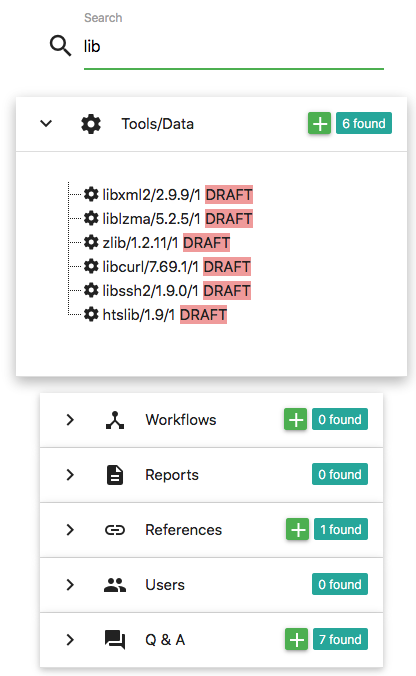 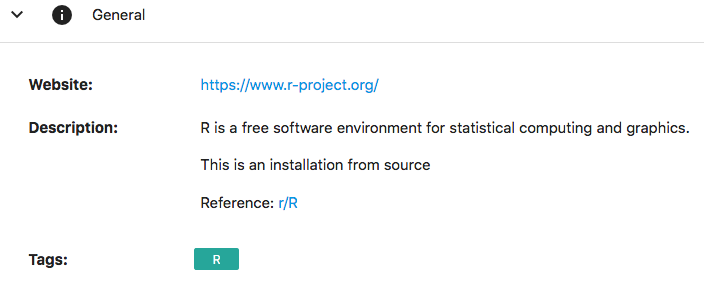 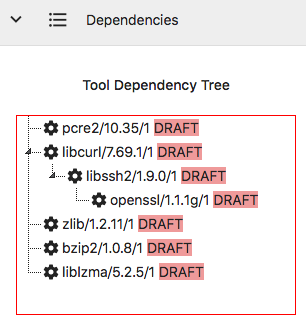 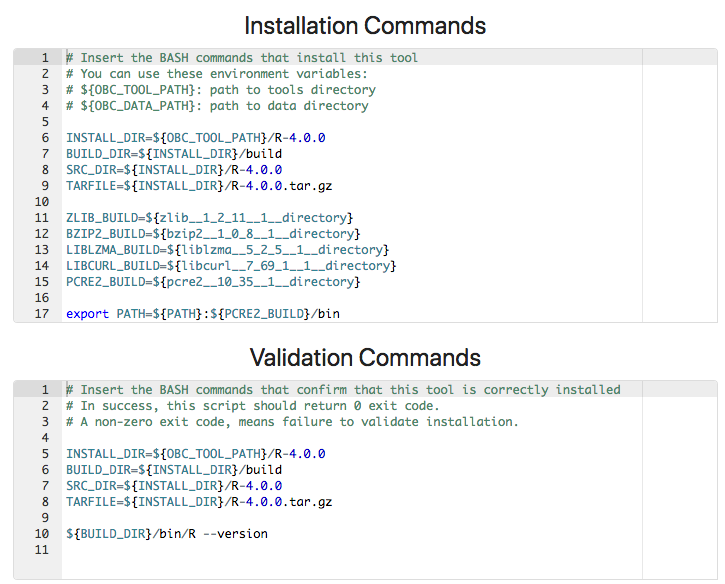 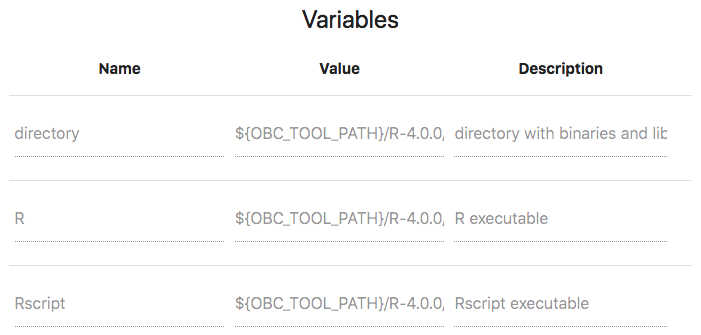 The anatomy of a workflow in OpenBio.eu
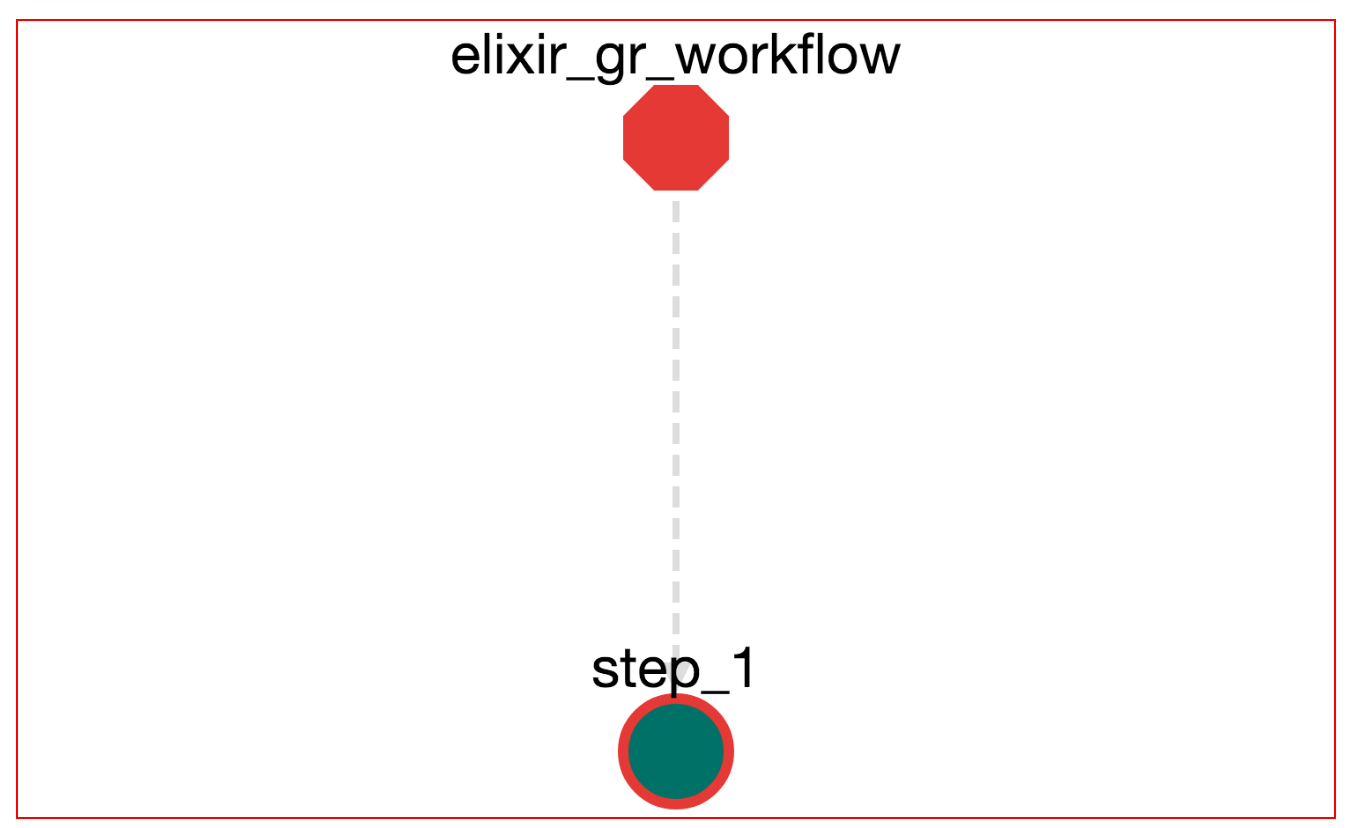 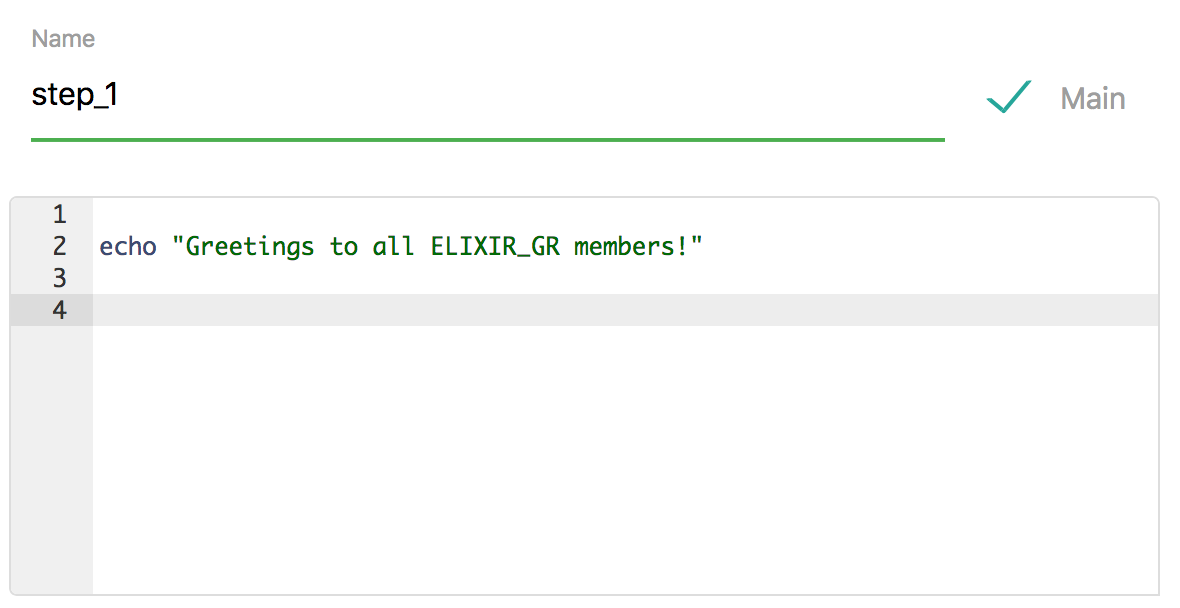 The anatomy of a workflow in OpenBio.eu
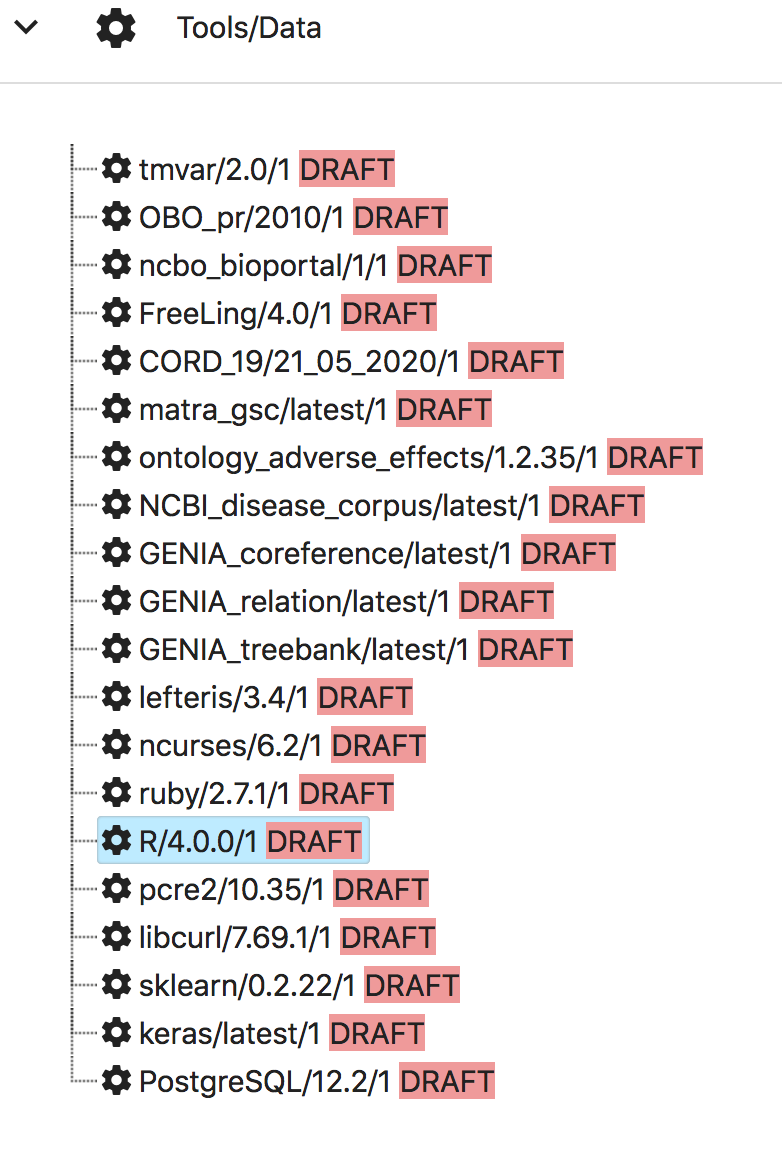 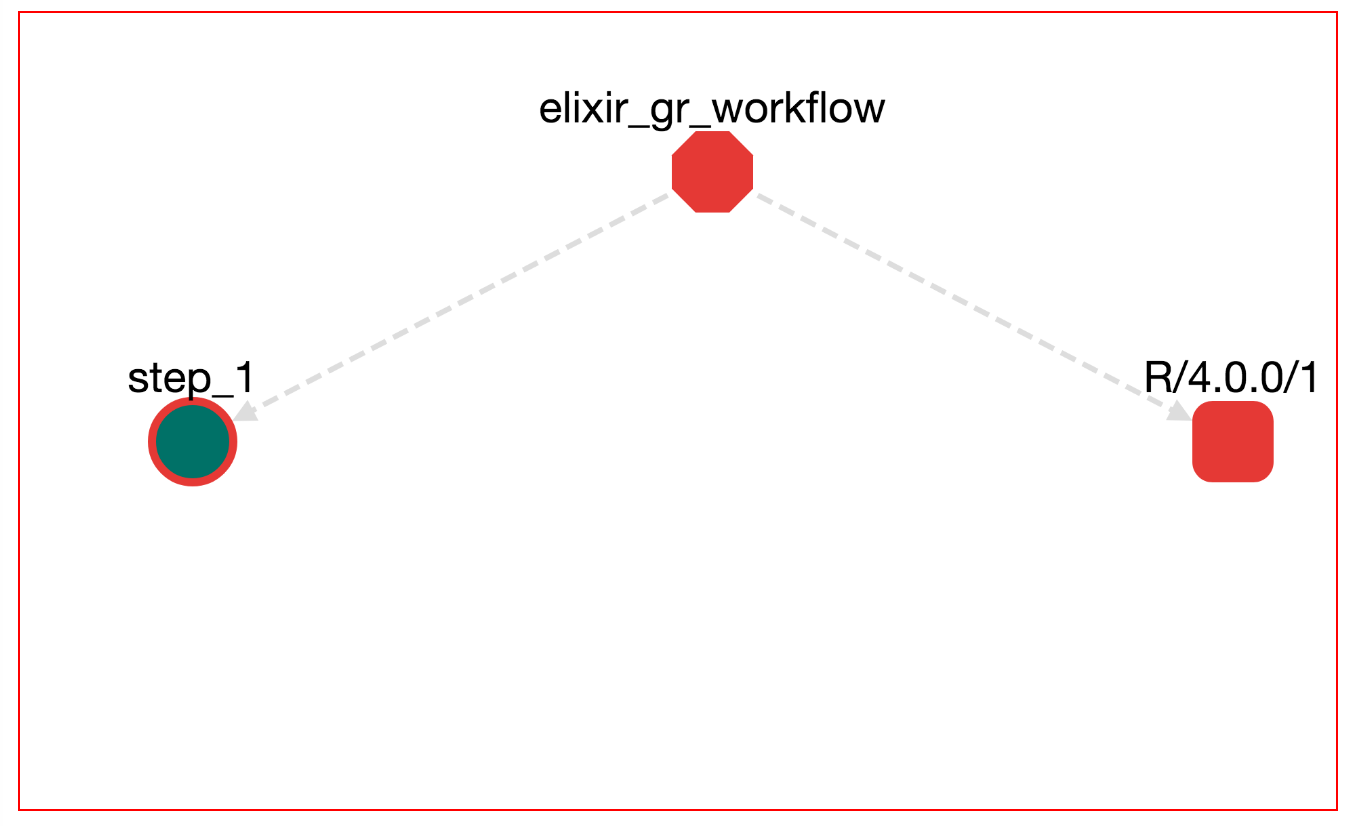 The anatomy of a workflow in OpenBio.eu
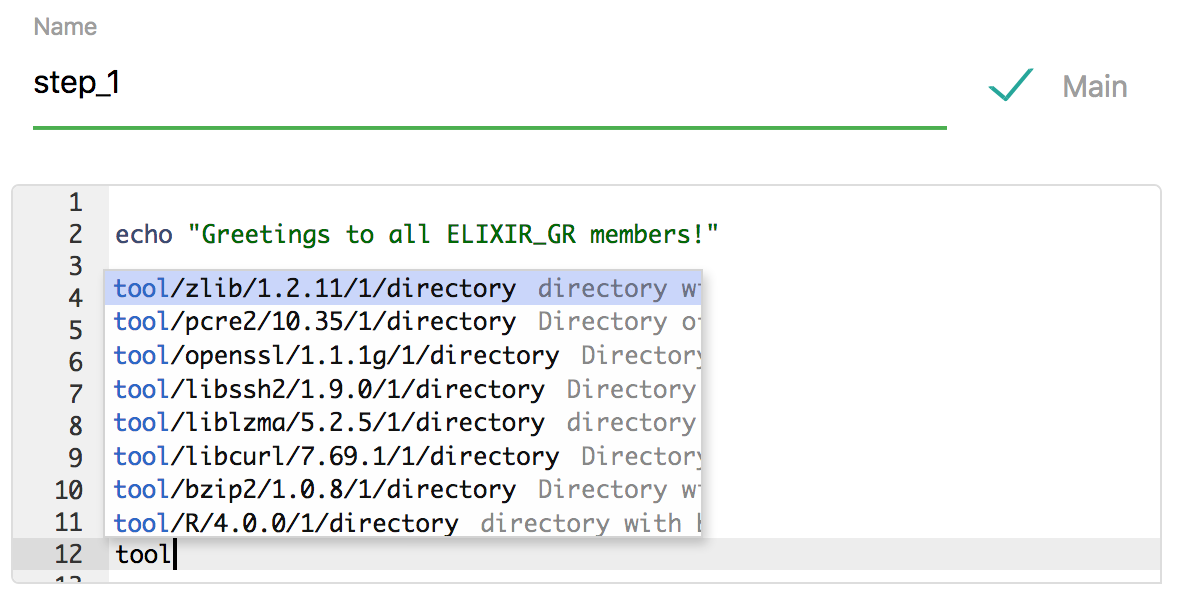 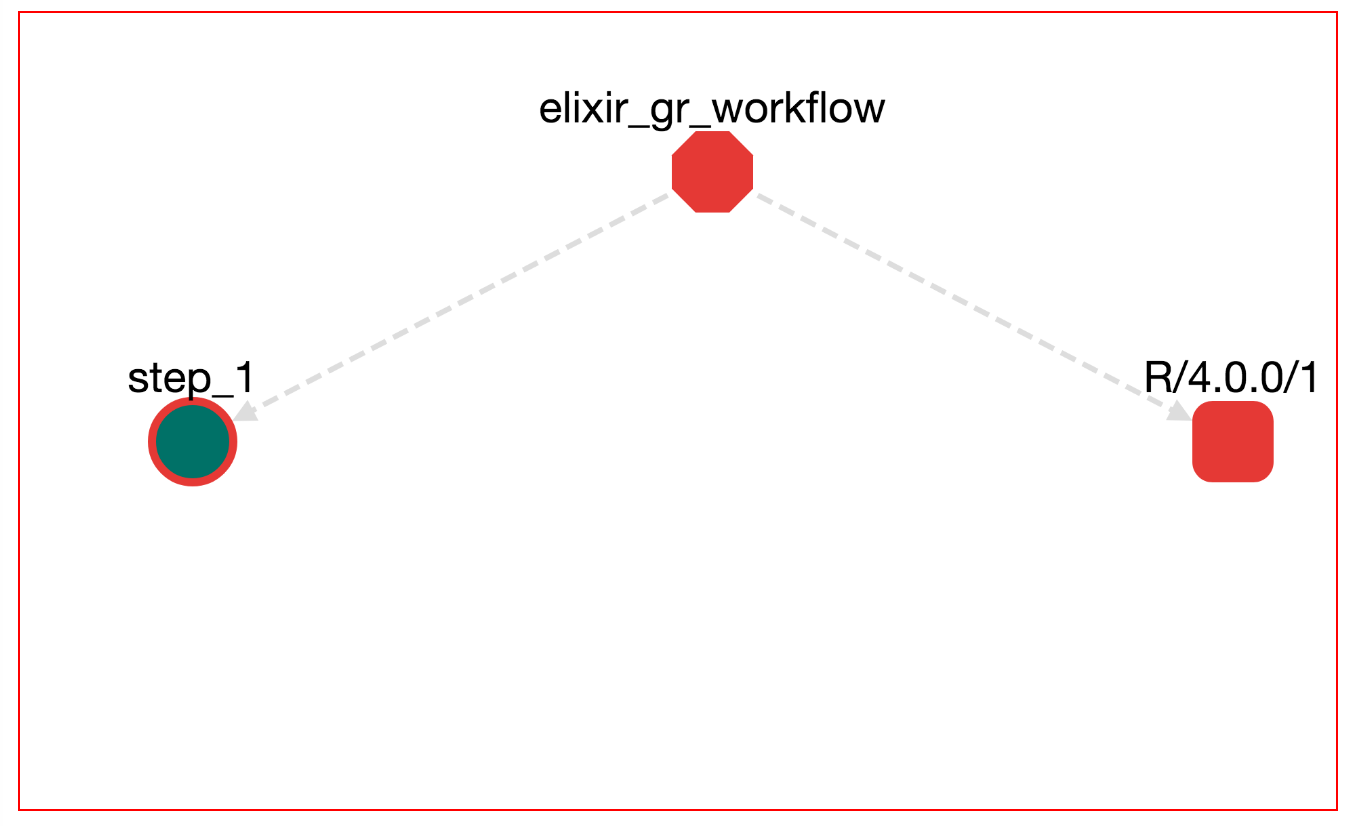 The anatomy of a workflow in OpenBio.eu
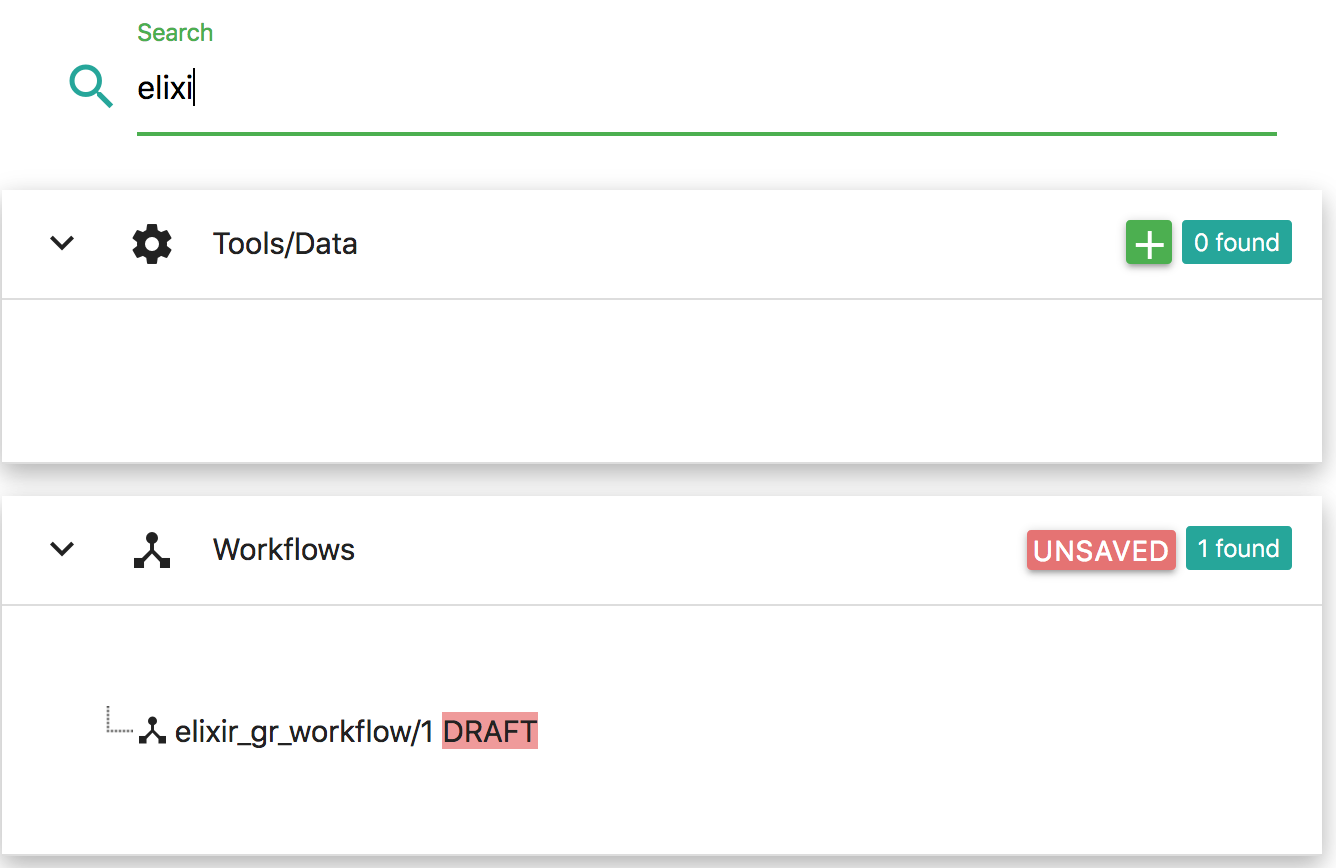 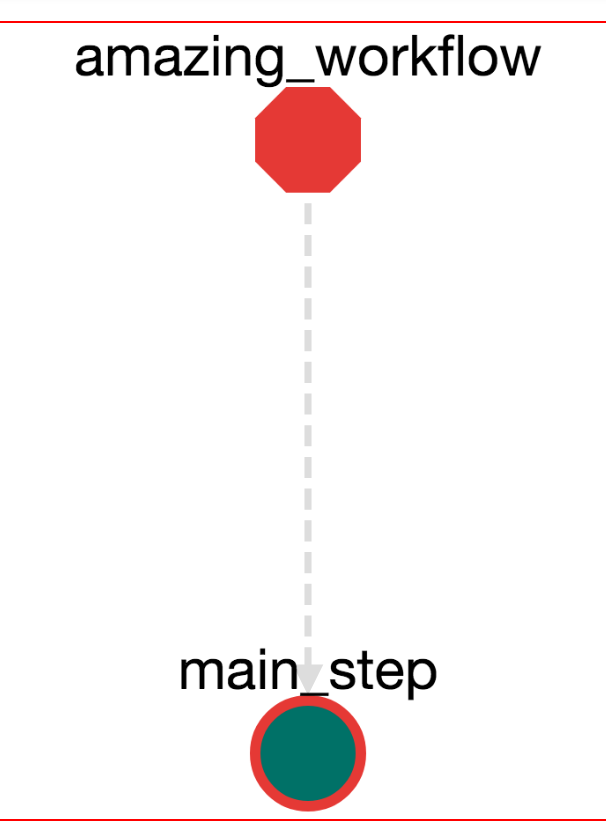 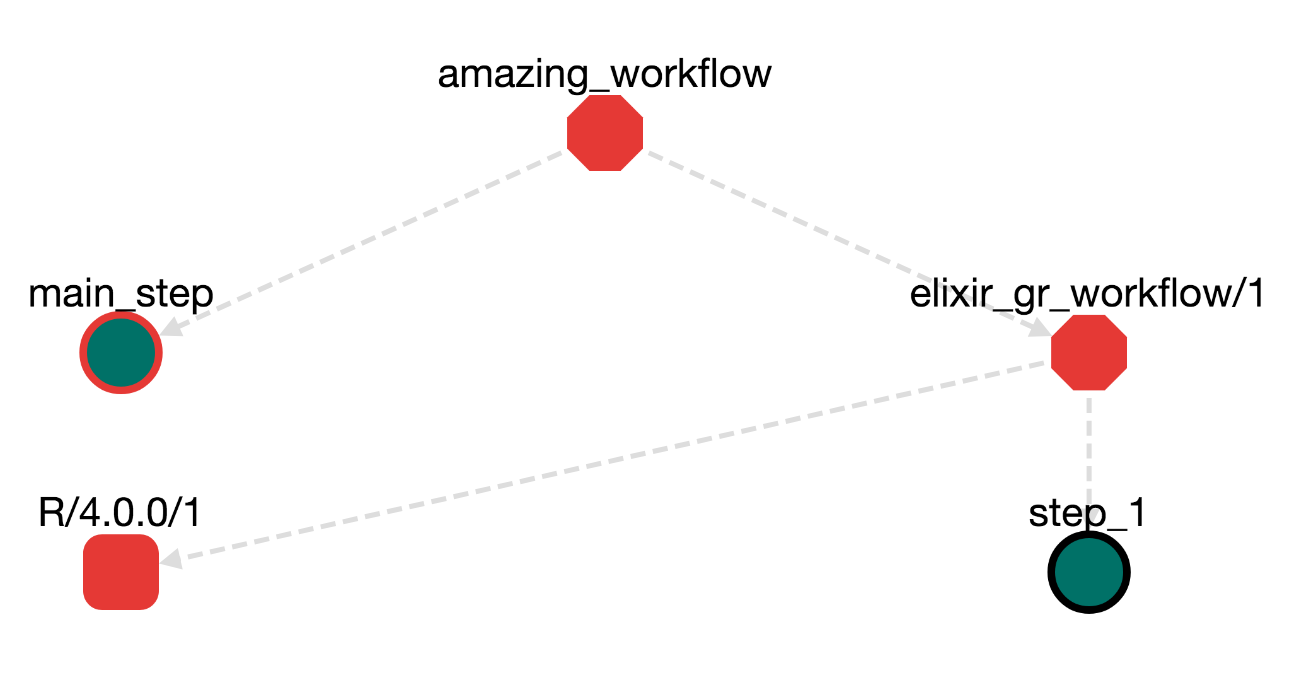 The anatomy of a workflow in OpenBio.eu
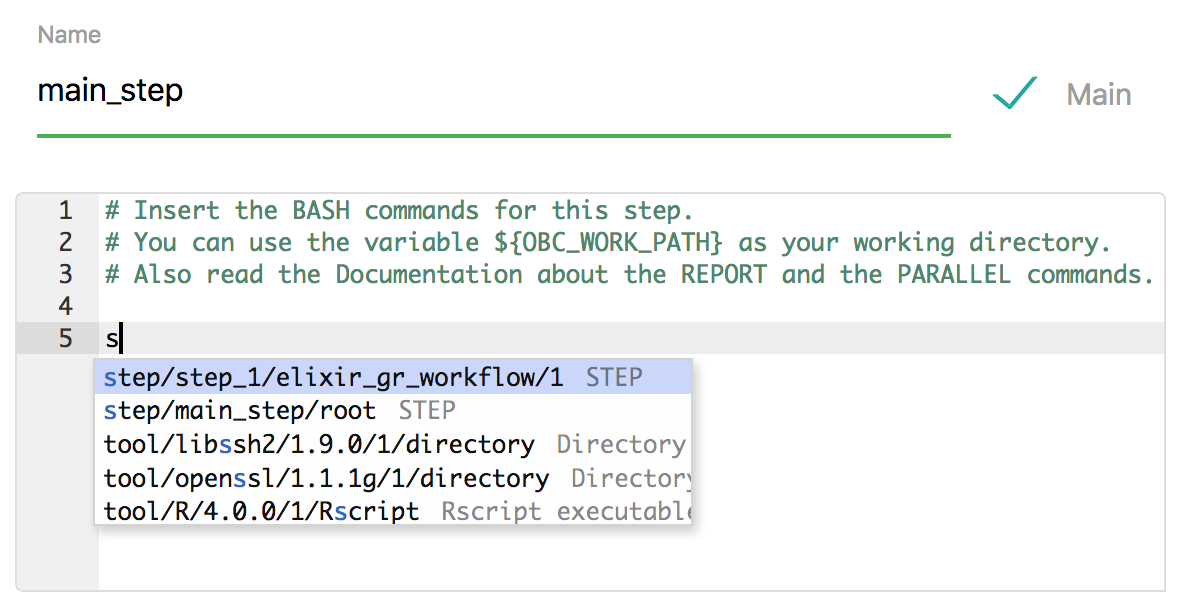 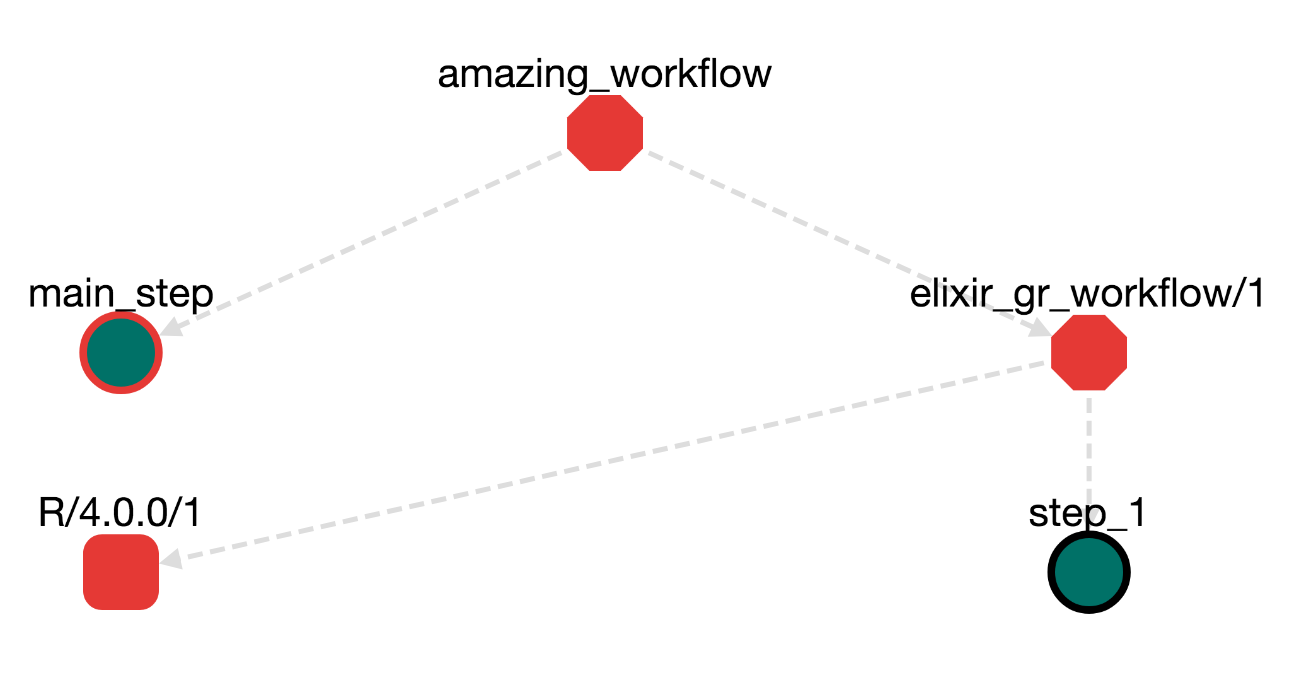 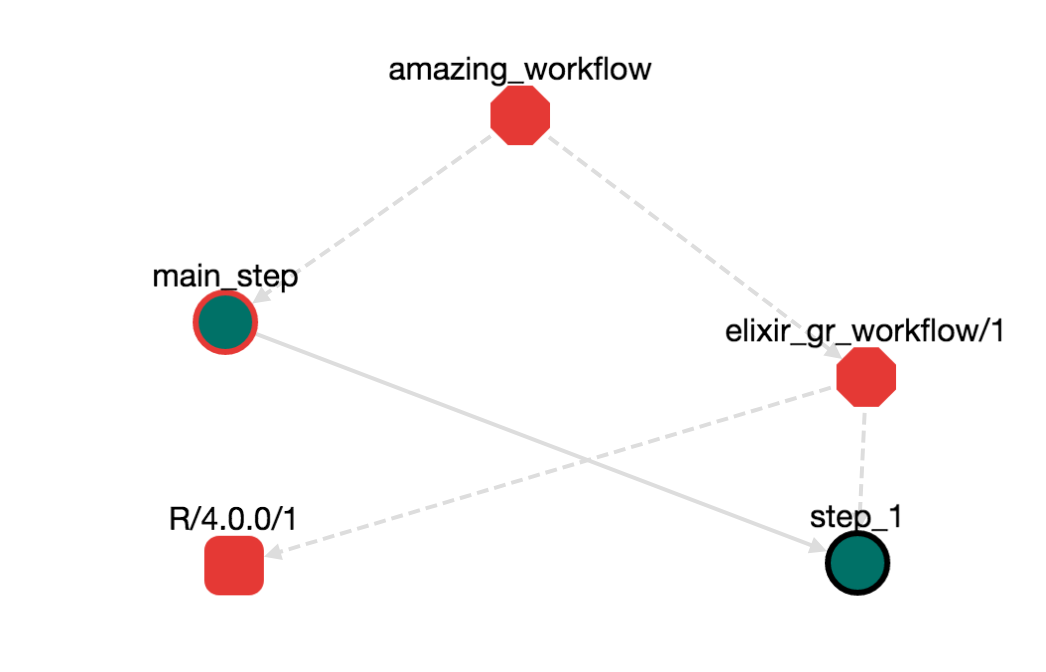 Discourse Analysis
Every Tool/Data/Workflow are comment-able
There is a general QA section
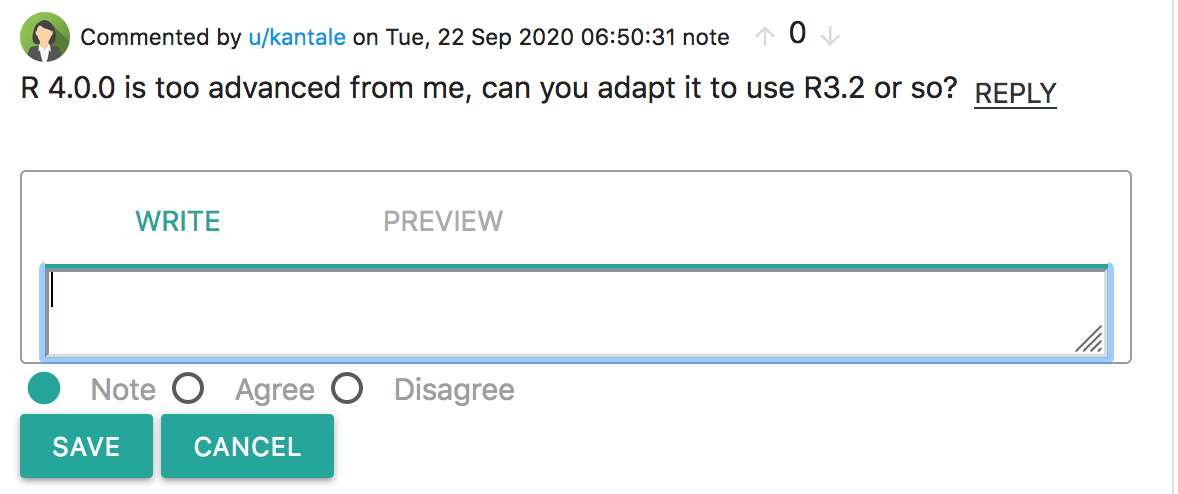 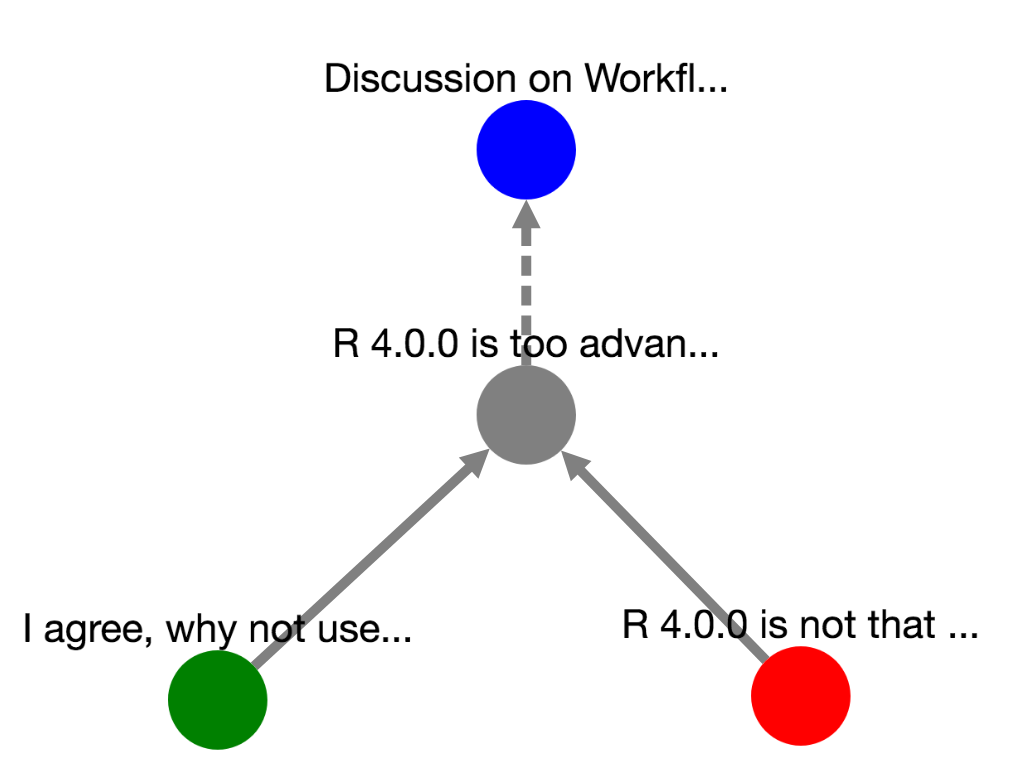 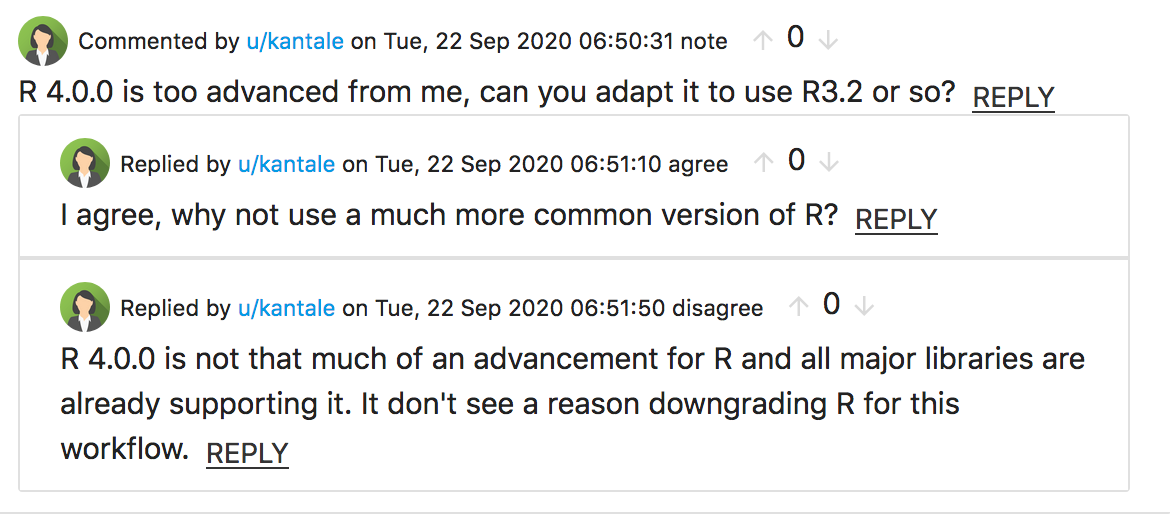 Citation Management in OpenBio.eu
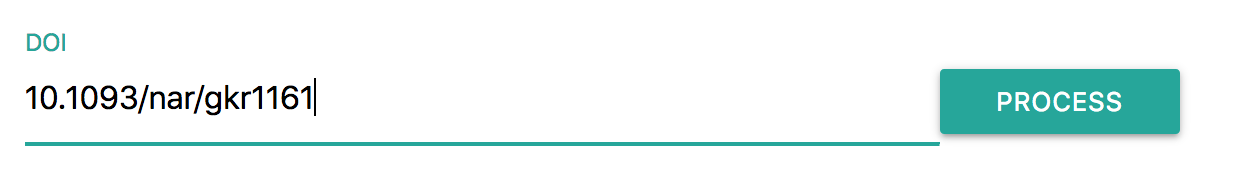 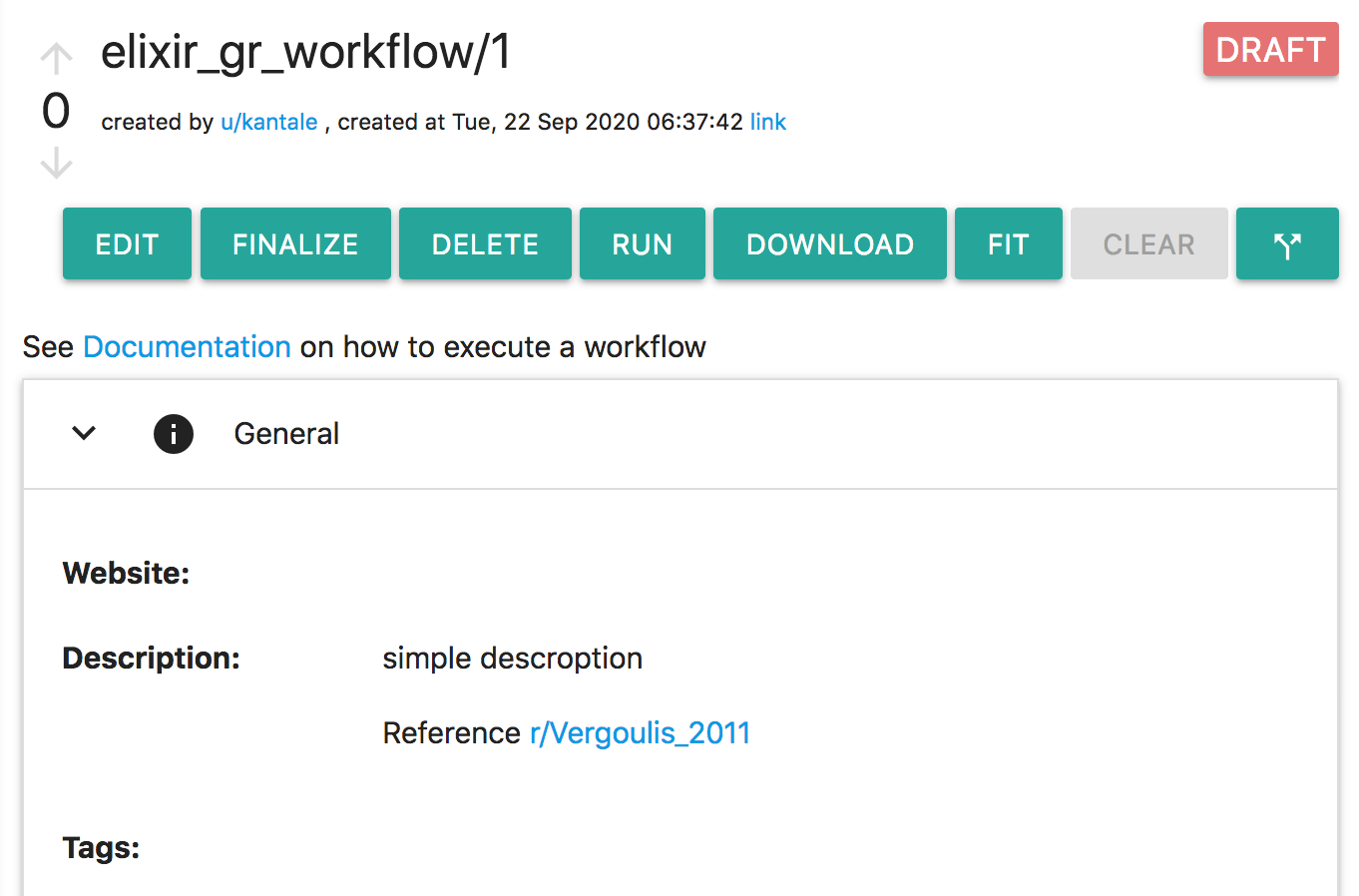 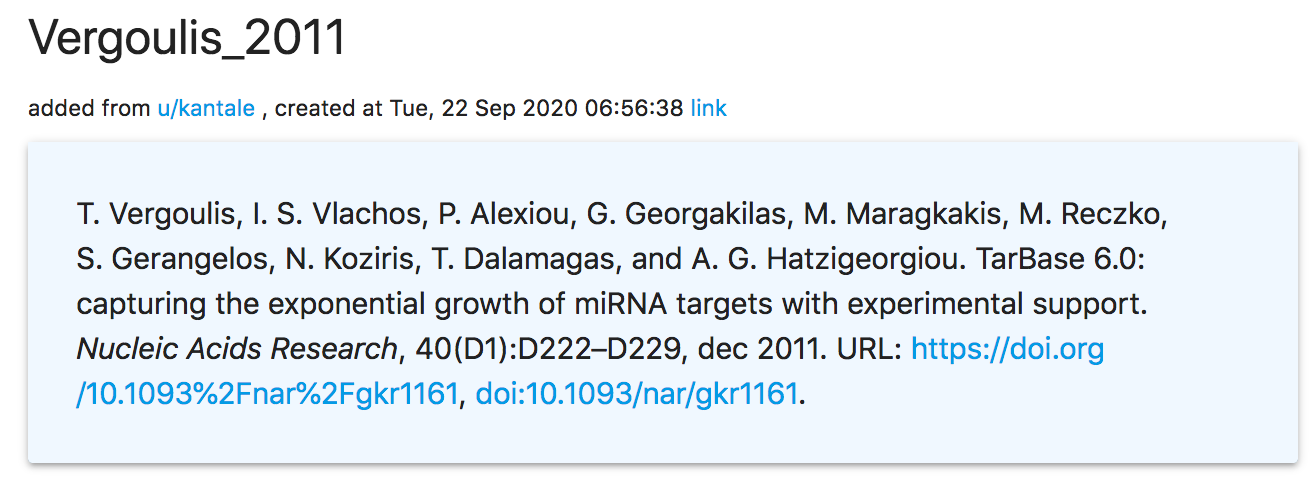 Working on: allow users to “claim” references through ORCID
Editing / Finalizing / Forking Research Objects
ATTENTION! This RO is not finalized. It might be edited in the future!
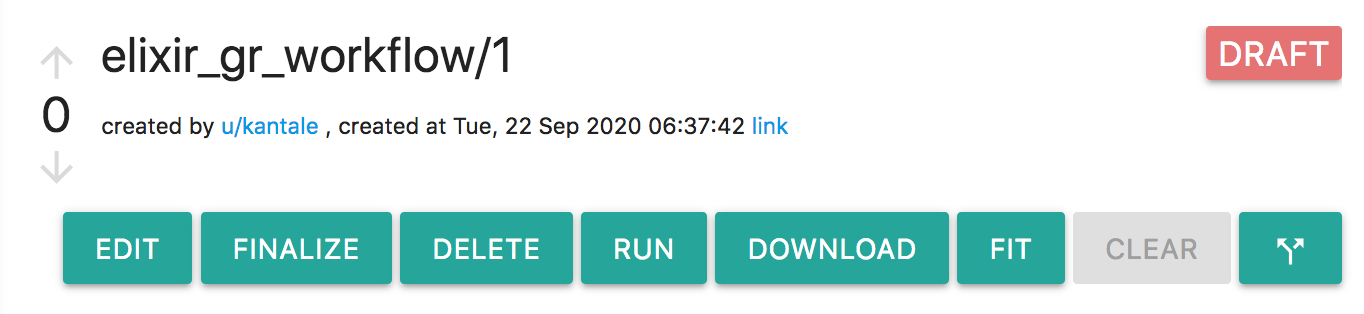 Only the creator can edit it
By “Finalizing” the RO is frozen for ever! No more changes are allowed!
Create a “copy” or a “fork” of a RO that belongs to you.
The creator can delete a RO as long as no other RO is using/depends on it.
From OpenBio.eu  CWL (and others..)
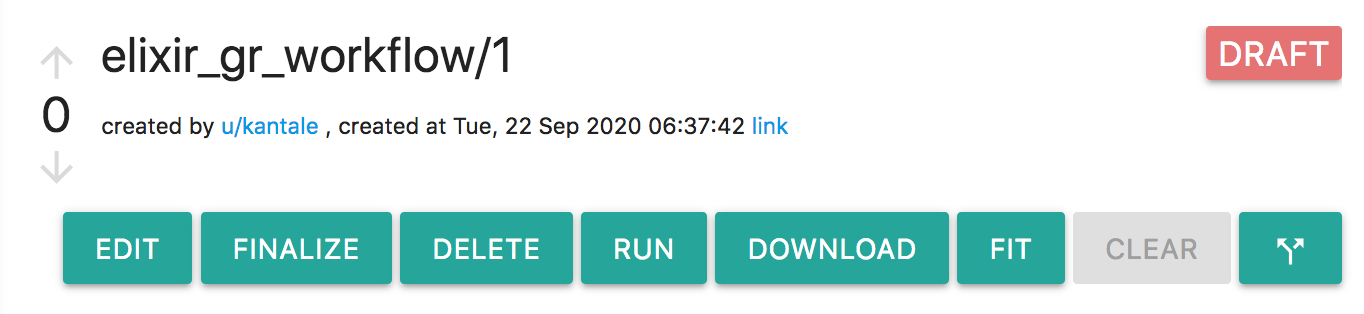 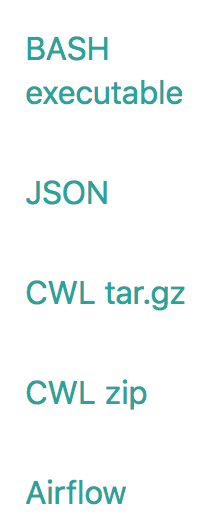 OpenBio.eu – Run everything everywhere
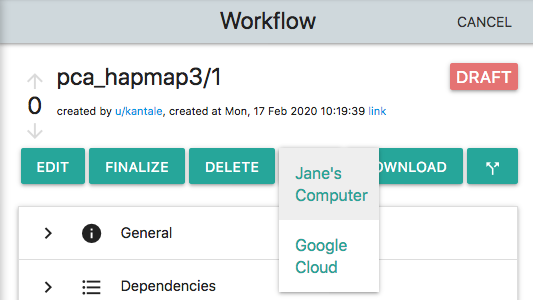 Jane’s Computer
REST API
Plug your Custom Execution Engine
Plug your Custom Resource Monitor
Export in CWL (Among others)
CWL = Common Workflow Language
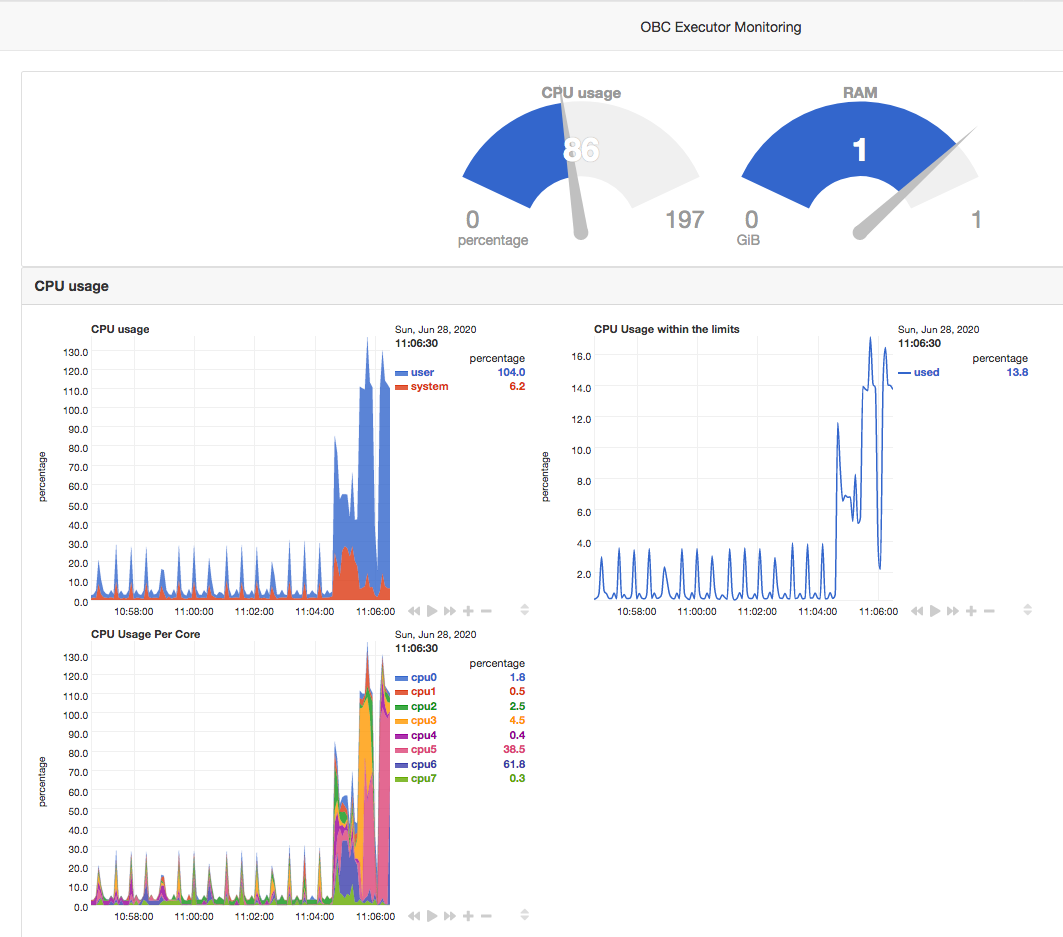 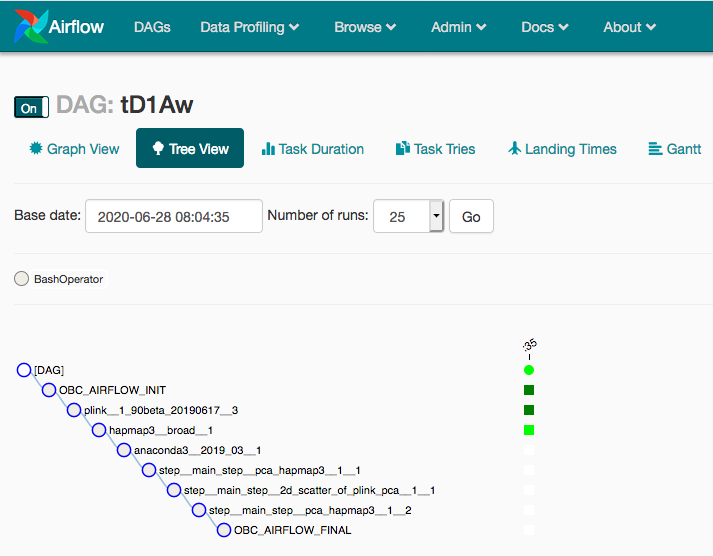 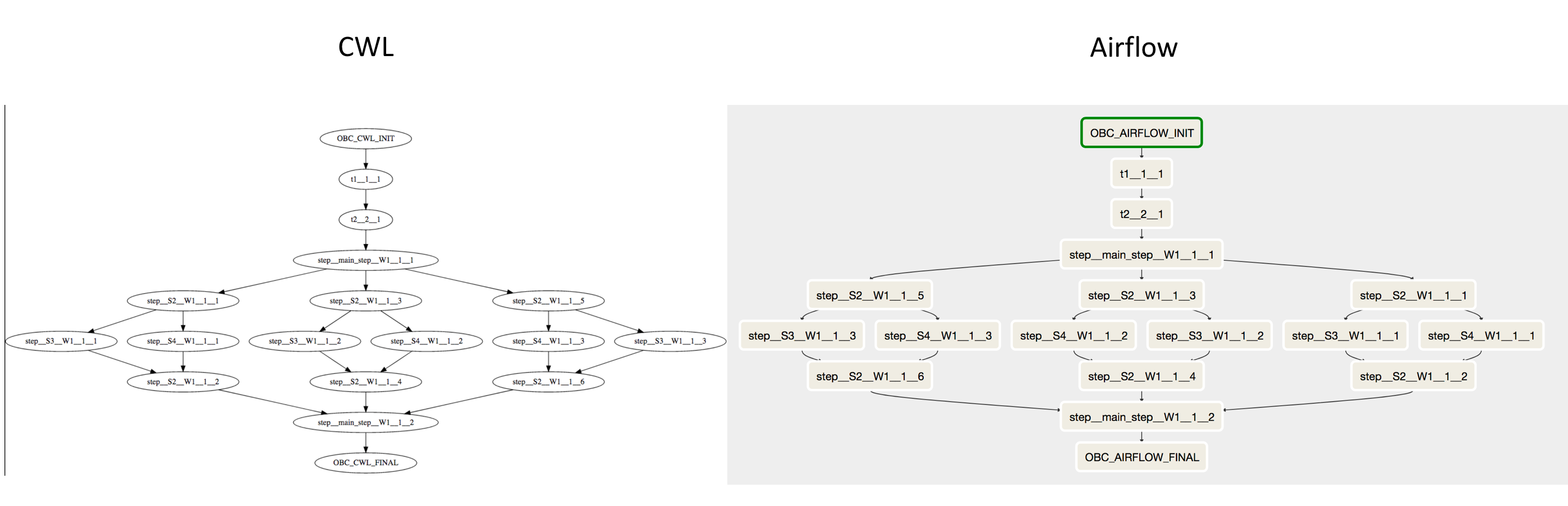 NetData
AirFlow
Final notes
OpenBio.eu is NOT a workflow management system!
Galaxy, Nextflow, Snakemake are excellent choices for that

It is a “gluing” mechanism to connect completely heterogeneous resources through BASH

The user model is simple:
IT-savvy users: add Research Objects in BASH
Non IT-savvy users: select workflows, configure parameters, run analysis, inspect results
OpenBio.eu will never “force” on you
A programming Language… well except.. Bash..
A DSL (Domain Specific Language)
An Execution Engine
A Workflow modelling language
An Ontology
[Speaker Notes: OpenBio.eu will never "force" you to use..]
OpenBio.eu – The UI
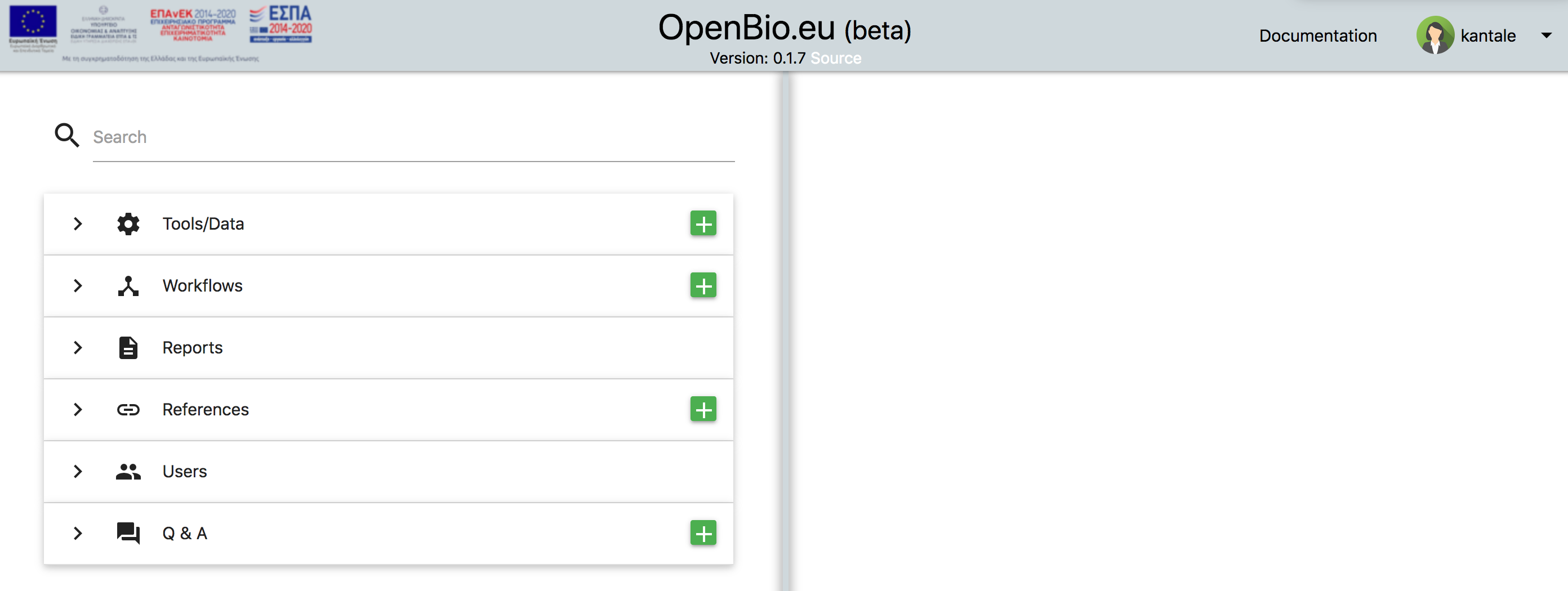 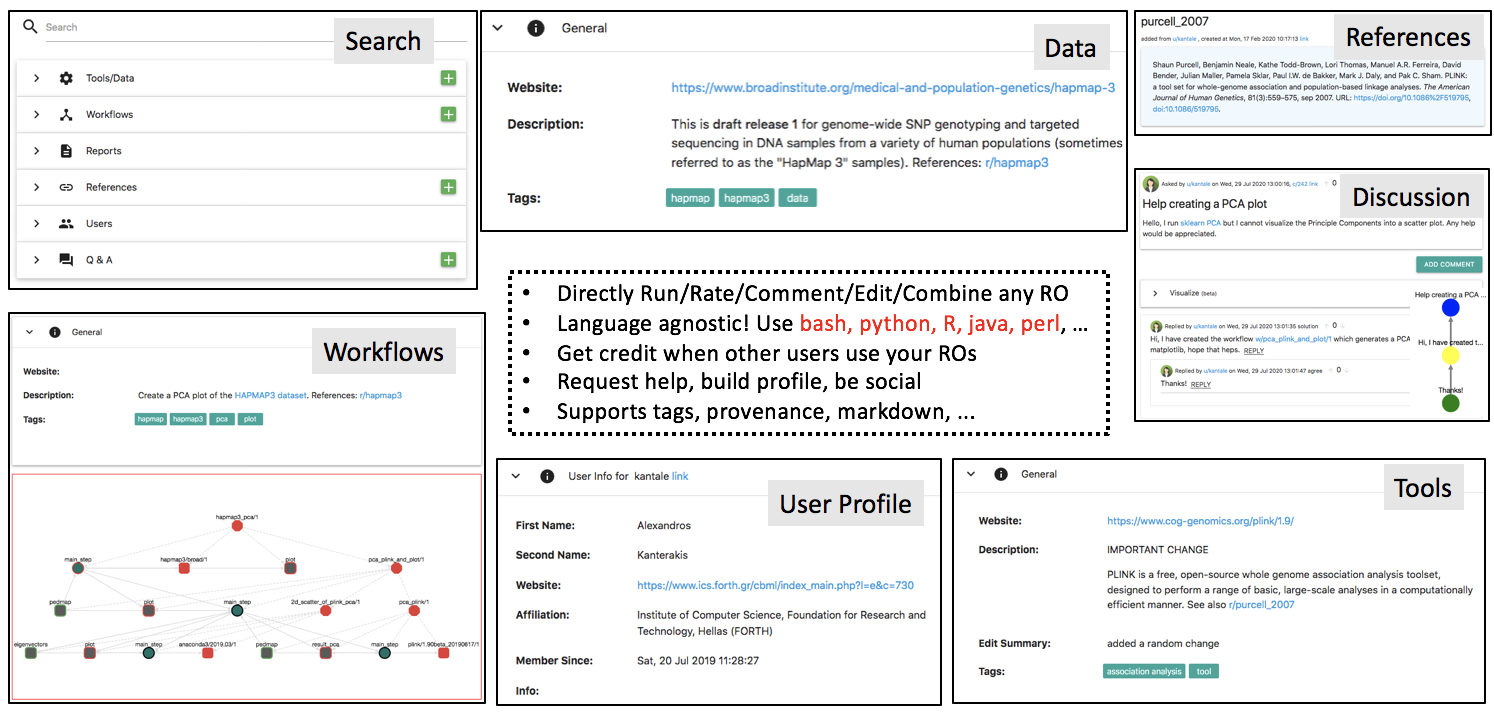 https://www.openbio.eu Add it to your bookmarks! NOW!
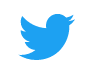 @openbioe
kantale@ics.forth.gr
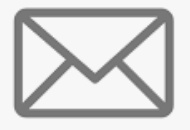 openbio_eu
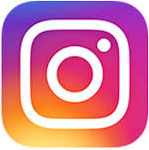 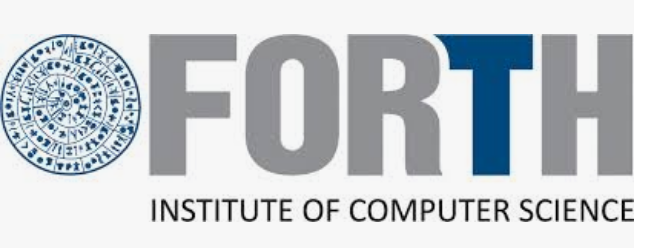 Open Source: https://github.com/kantale/OpenBioC BSD-3 License
Documentation: https://github.com/kantale/OpenBioC/tree/master/Documentation 
The technology stack:
Django 2.1 
AngularJS
Cytoscape
Materialize-CSS
Presented in: BOSC2019, BOSC2020, ISMB2019, ISMB2020, Hbio2019, BIBE2019
The Roadmap:
Add ORCID user authentication
Improve Discourse Visualization
Add moooore tools, workflows, …
Add moooore execution engines/environments
Anything that will come from your comments!
Dr. George Potamias (supervision)
Galateia Iatraki (graphs, tests, static site)
Konstantina Pitianou (Frontend)
Manos Koutoulakis (Docker, execution engine)
Dr. Alexandros Kanterakis (backend, mascot)
Dr. Lefteris Koumakis (Documentation)
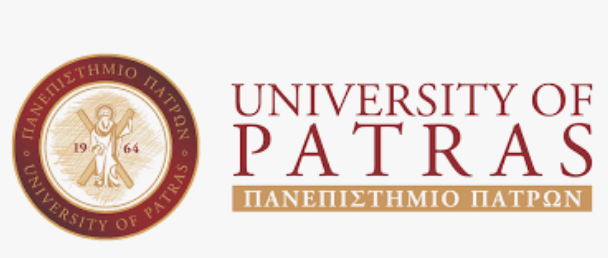 Dr. Nikos Karacapilidis (Discourse, Supervision)
Nikos Kanakaris (discourse analysis)
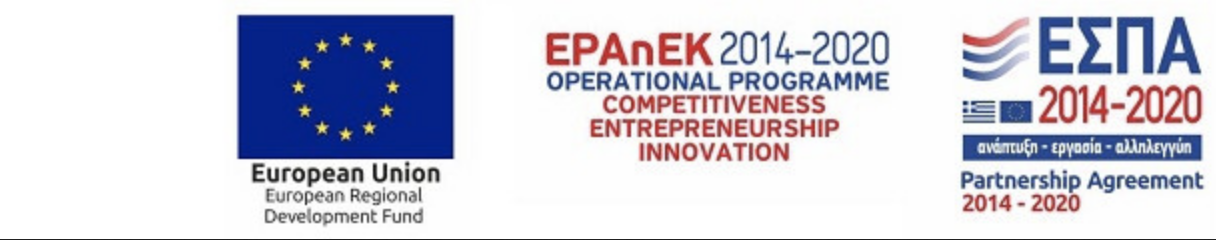 Kostas Moumouris (Server support, deployment)
[Speaker Notes: Thank you for your time.

We are eager to hear what the community says, please live comments or send us an email, 
because your feedback is what drives the development of this project!

Thanks.]
Thanks you FOSSCOMM 2020
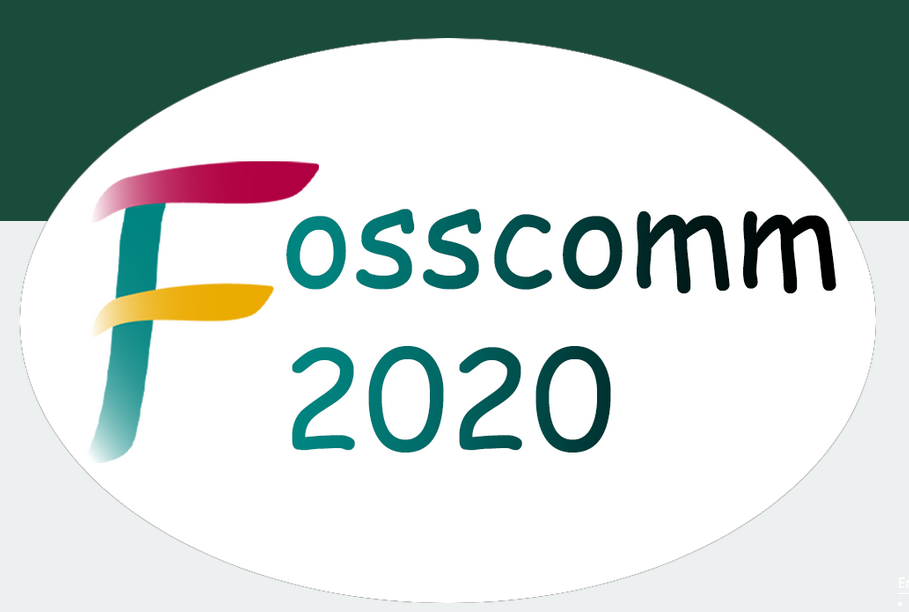